Yammer for Team Collaboration
Lindsay Matthews, Senior Product Manager
Jay Sethna, Product Marketing Manager
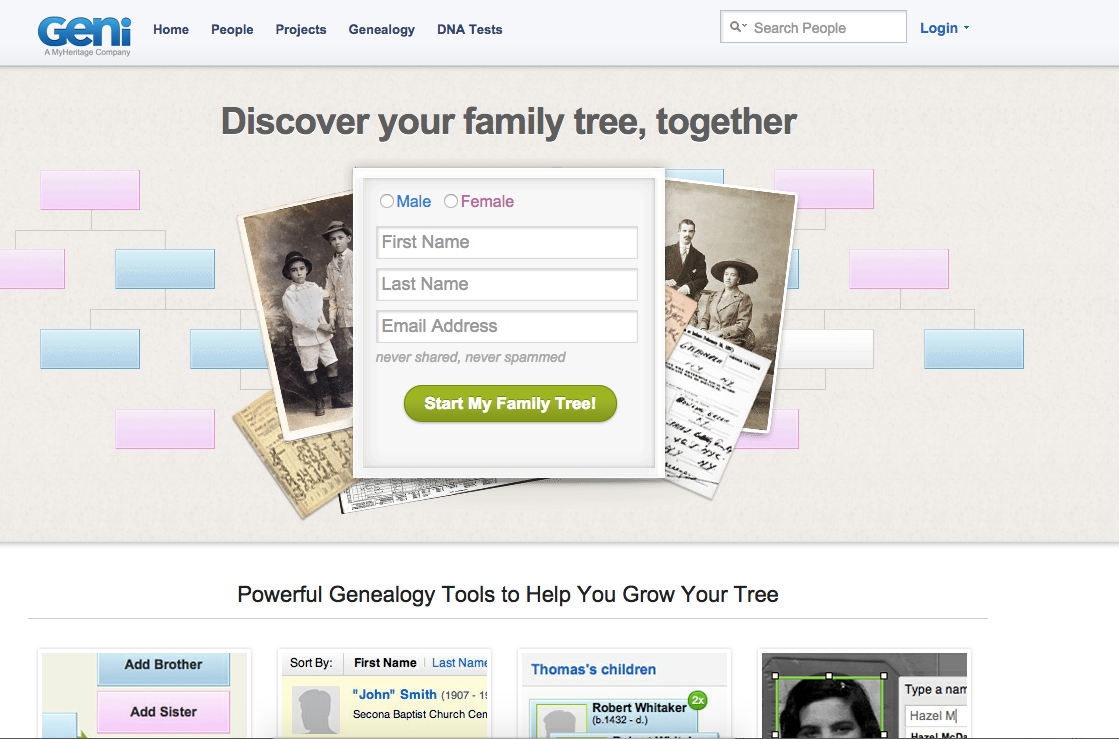 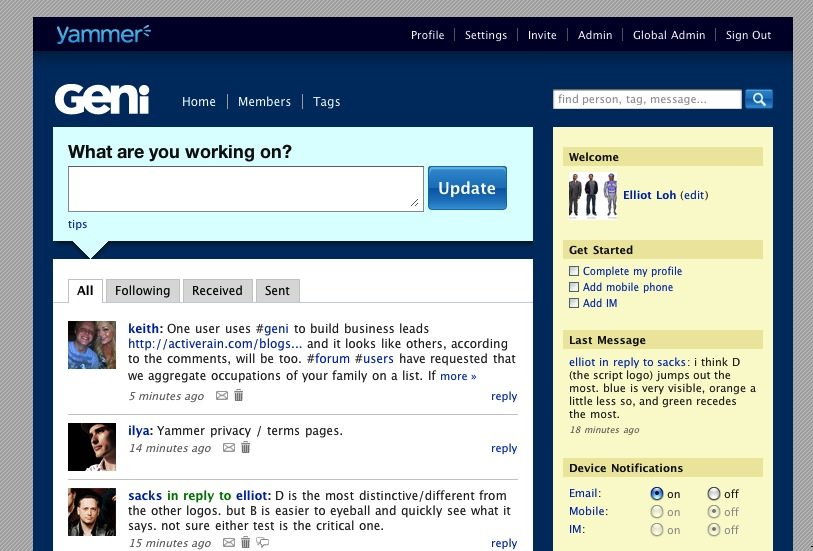 What is a team?
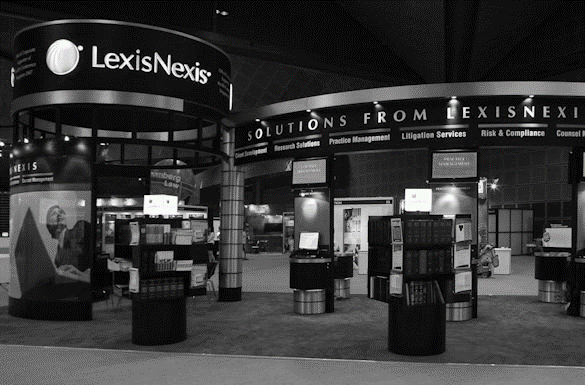 Create teams for any and every reason
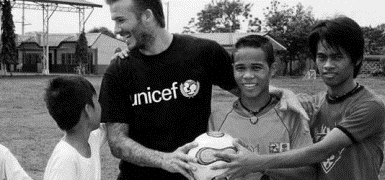 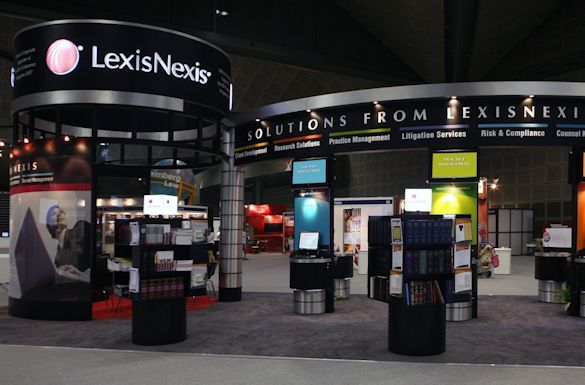 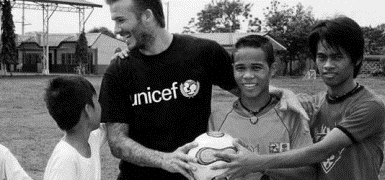 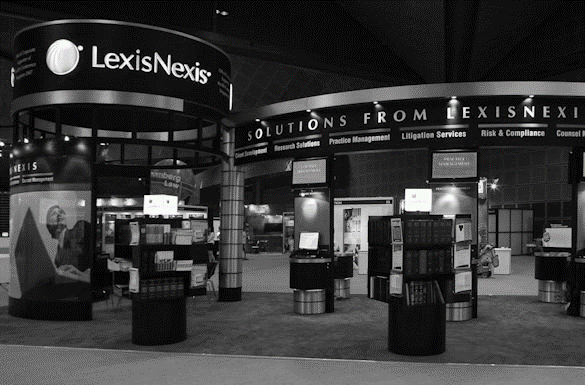 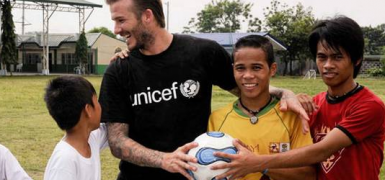 Yammer for teamwork
Bring your team together
Work smarter & faster
Scale your impact
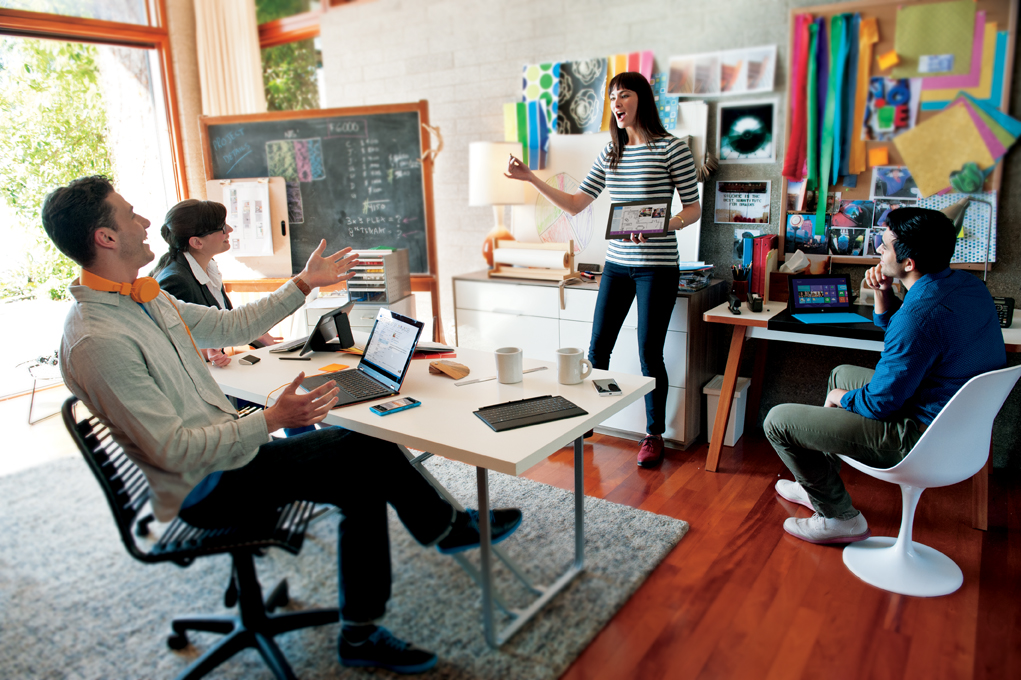 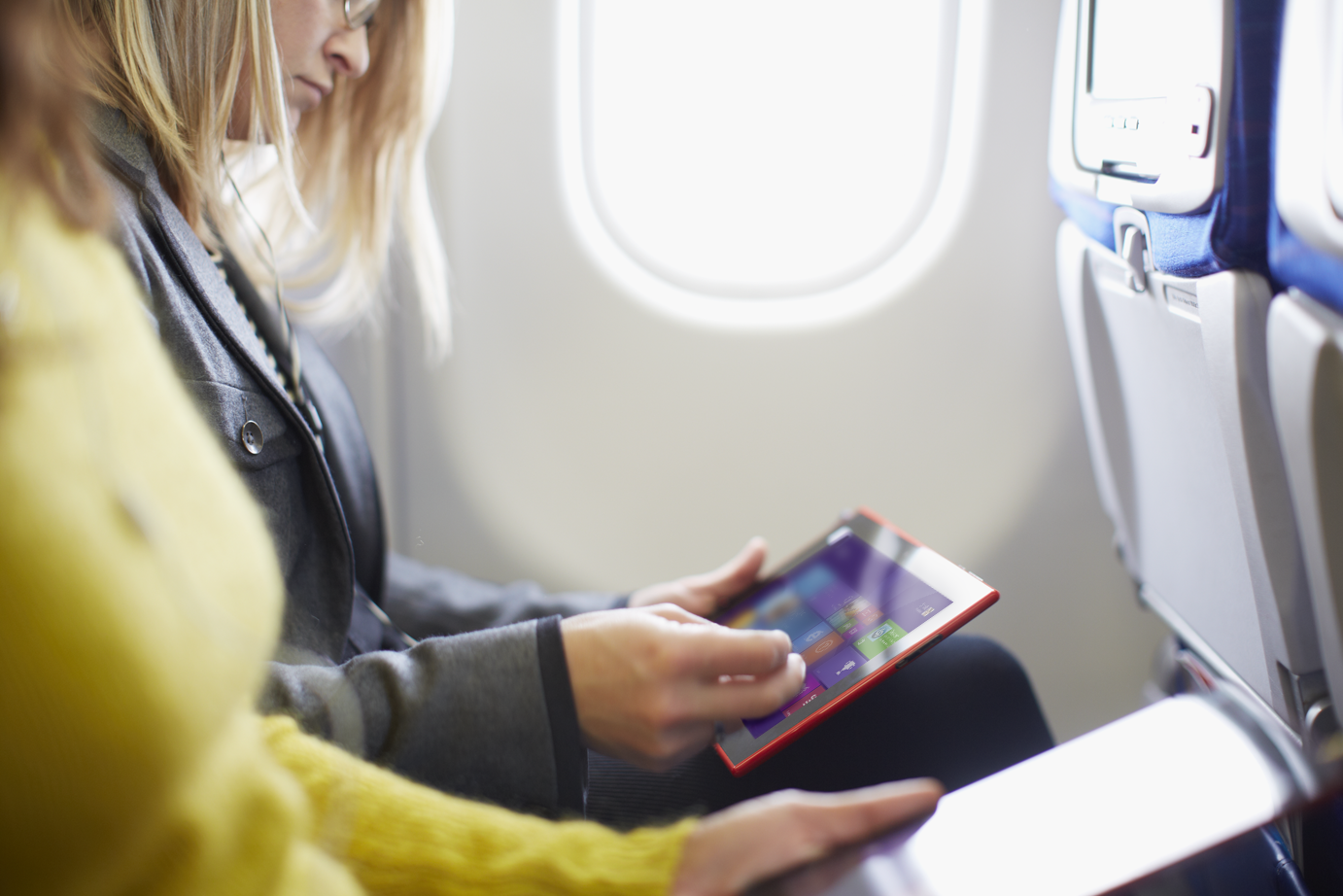 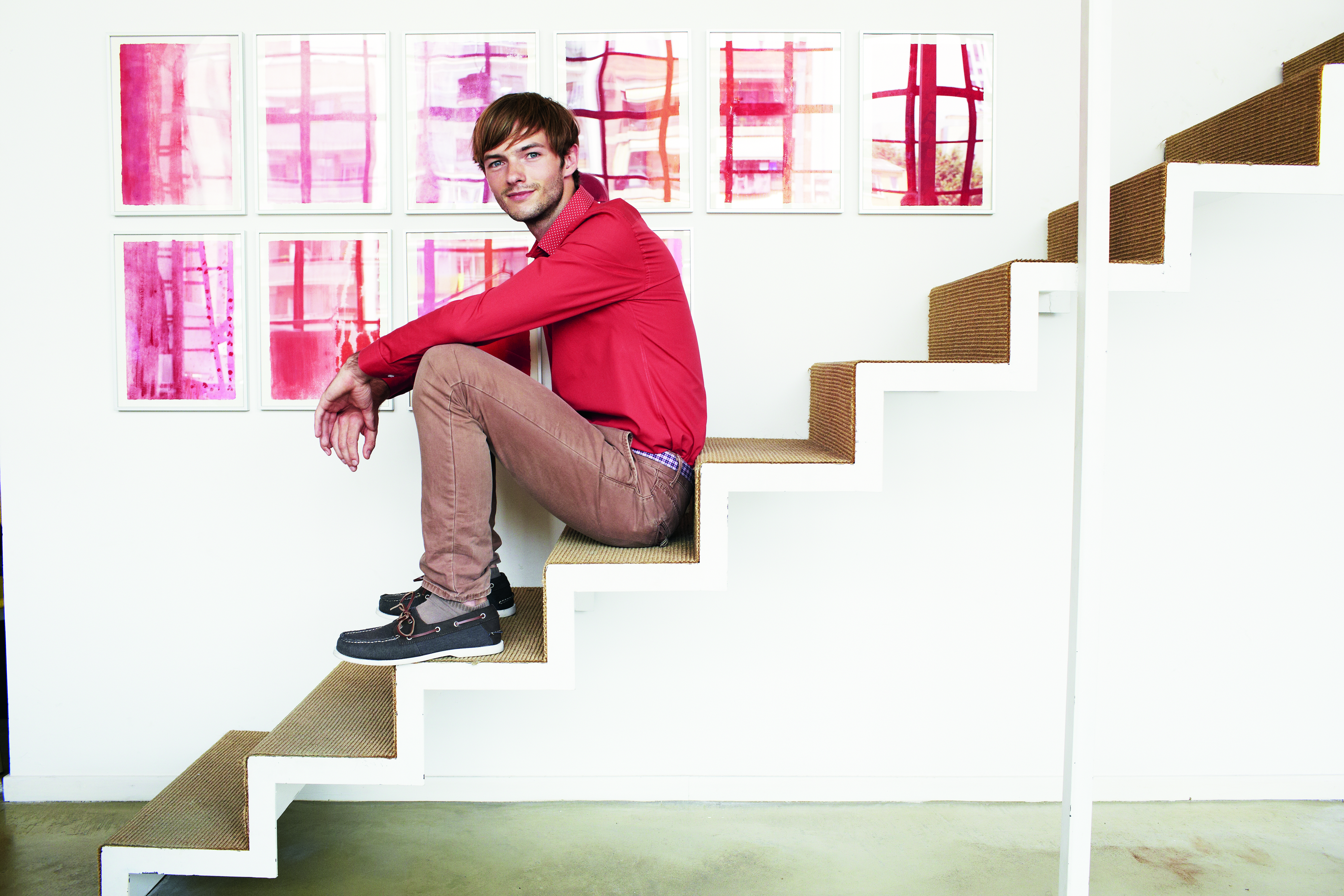 Demo
Yammer for teamwork
Bring your team together
Work smarter & faster
Scale your impact
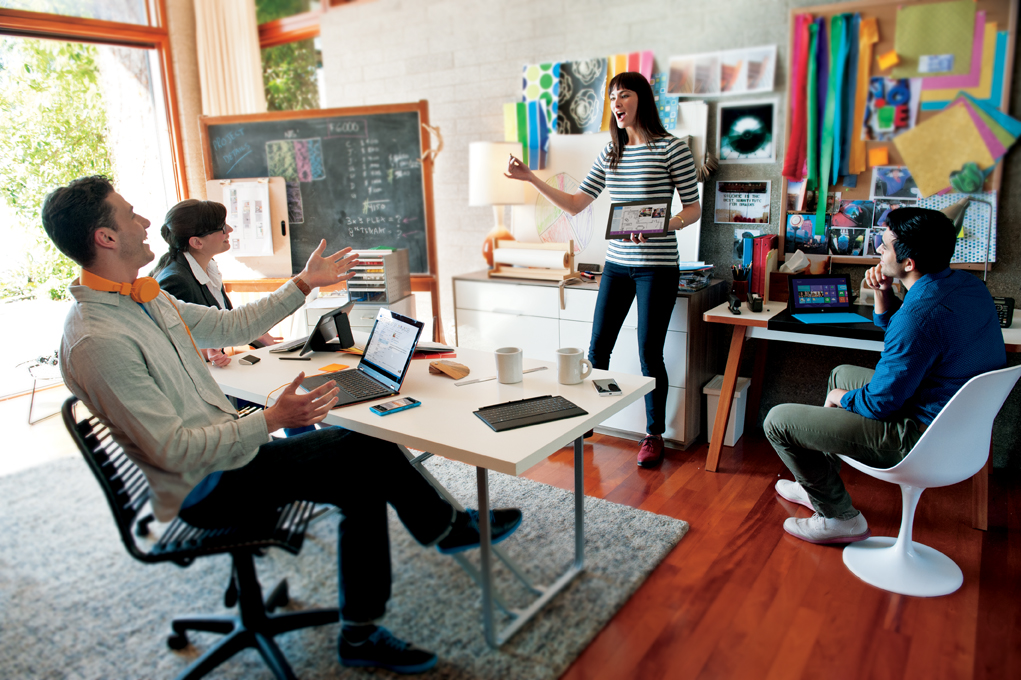 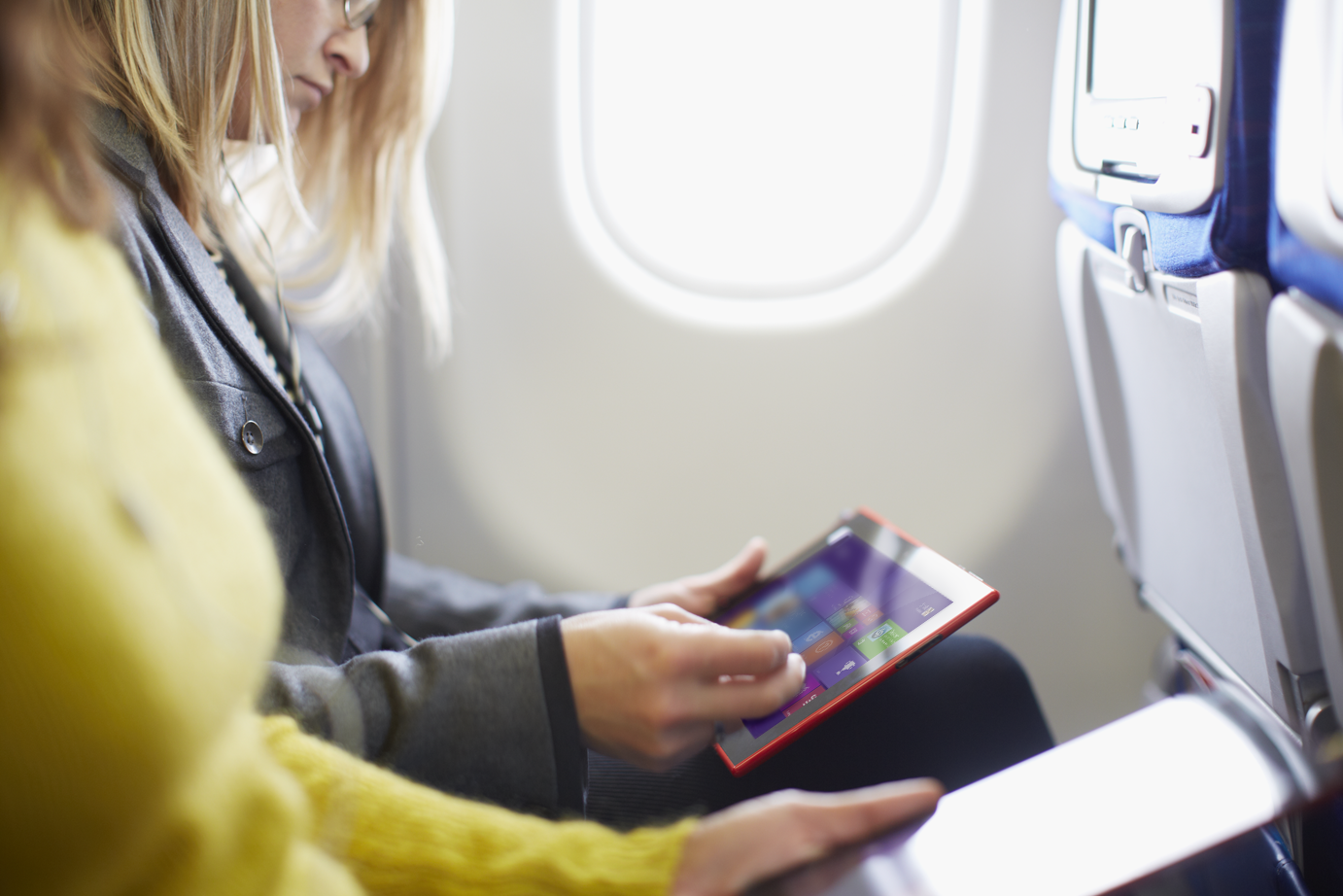 Connect with others in your organization

Create a group within seconds

Stay connected across time zones and devices

Centralize conversations, collaborate on files, and more
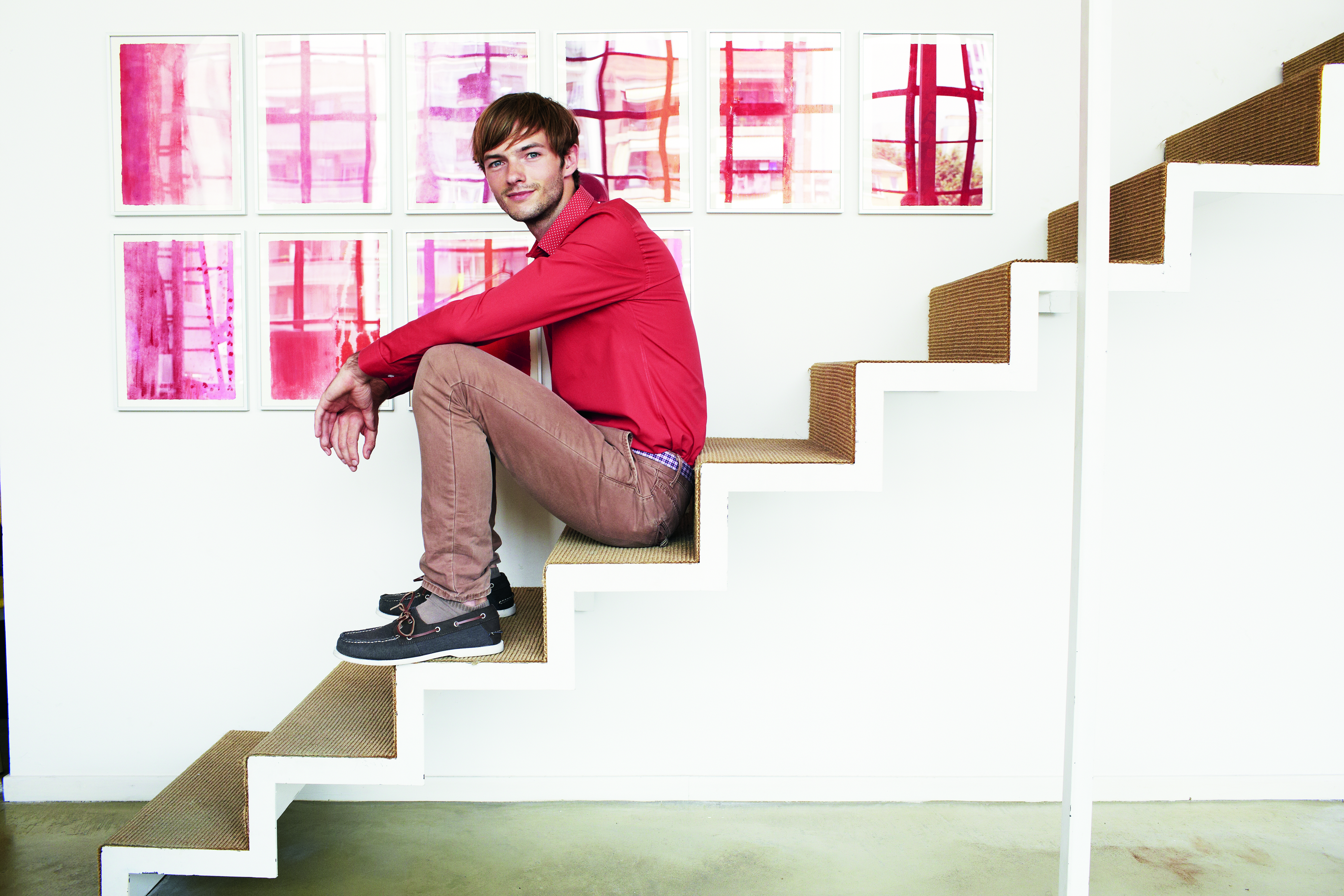 Demo
Yammer for teamwork
Bring your team together
Work smarter & faster
Scale your impact
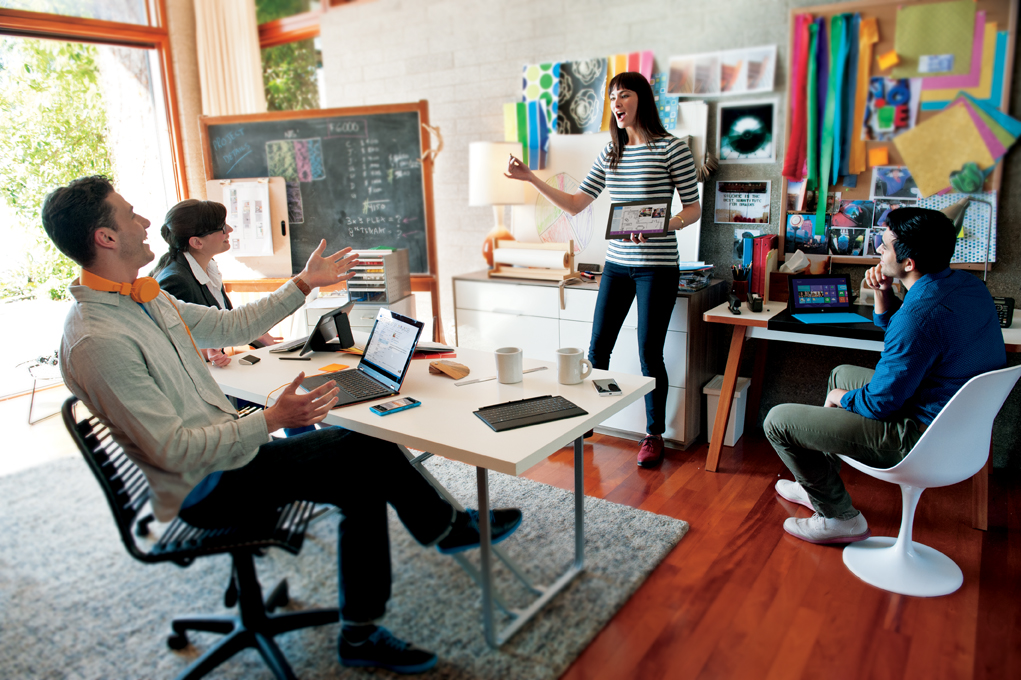 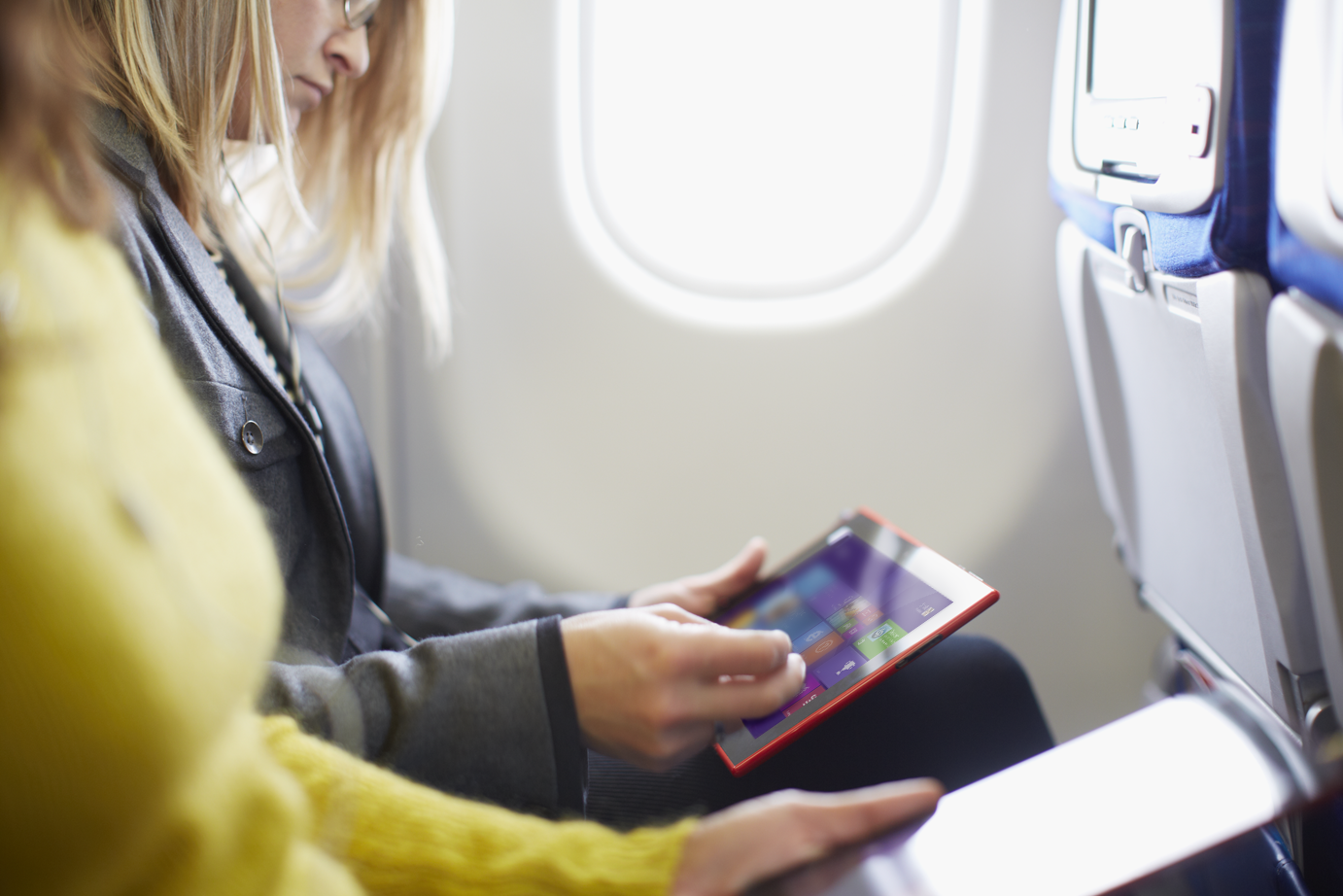 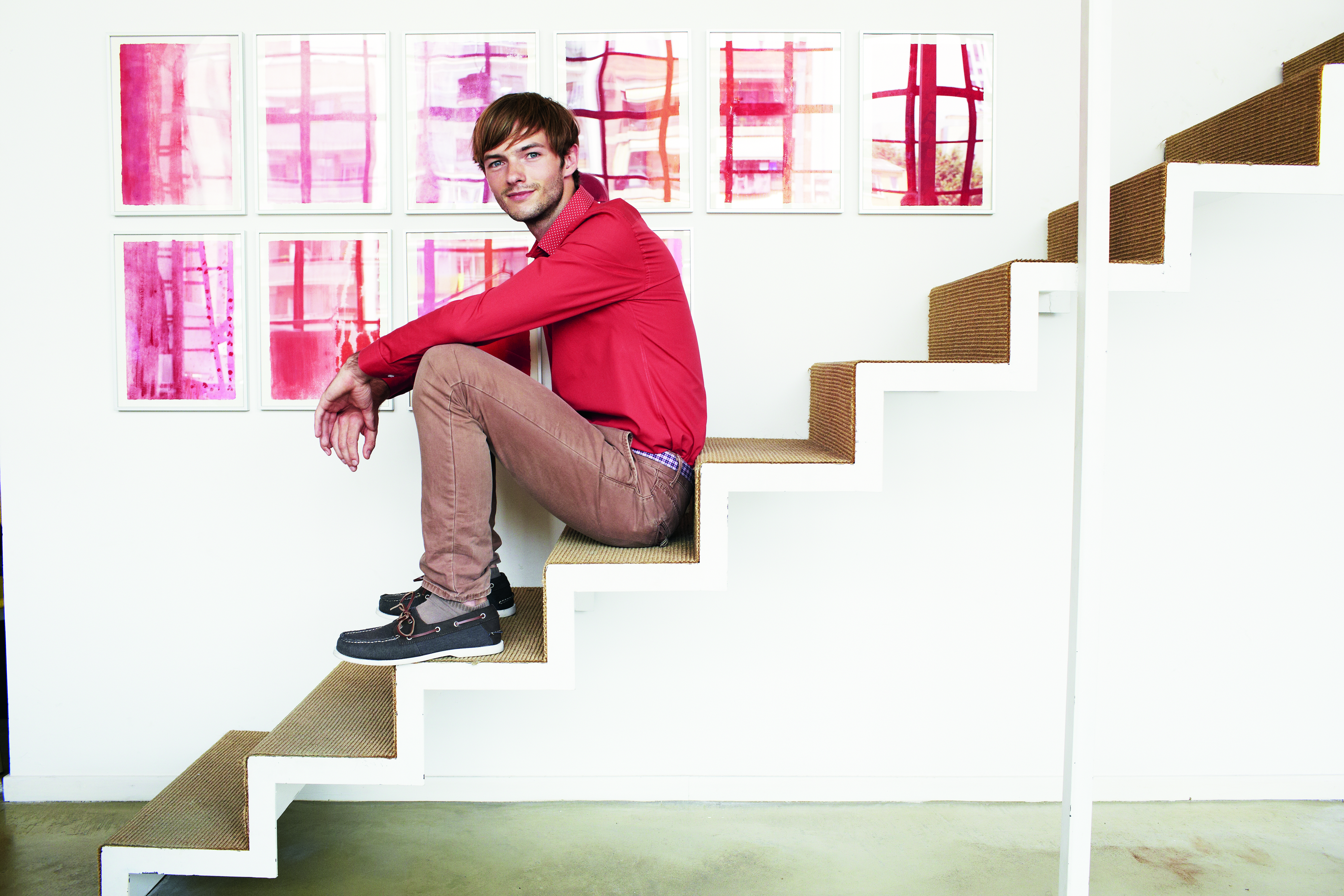 Keep everyone on the same page

Extend conversations beyond your organization

A destination to work. One place to find answers and experts
Demo
Yammer for teamwork
Bring your team together
Work smarter & faster
Scale your impact
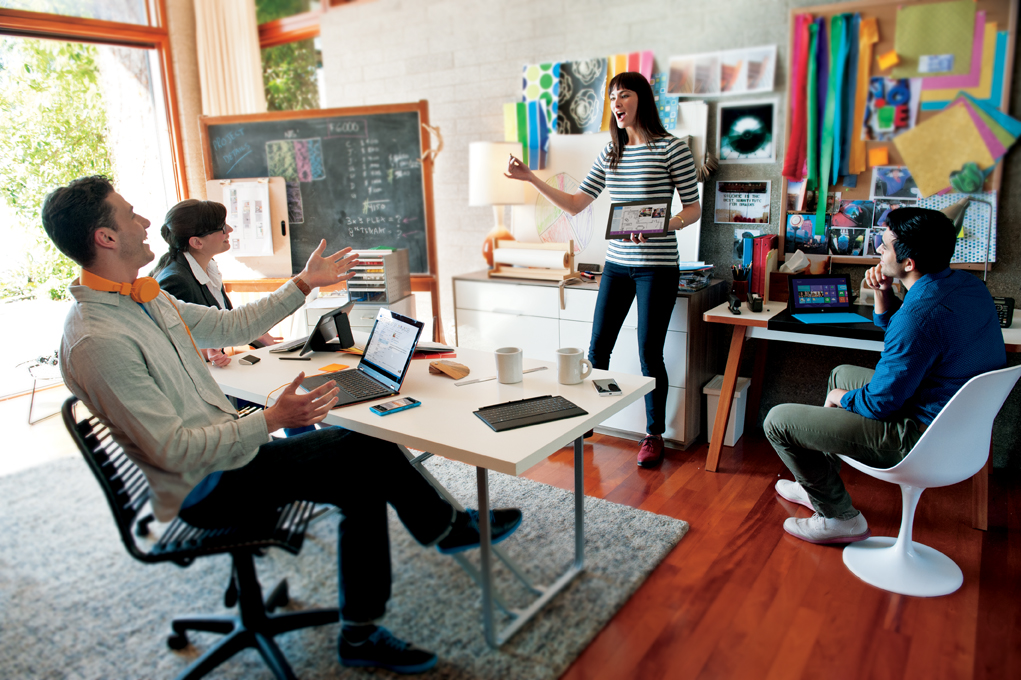 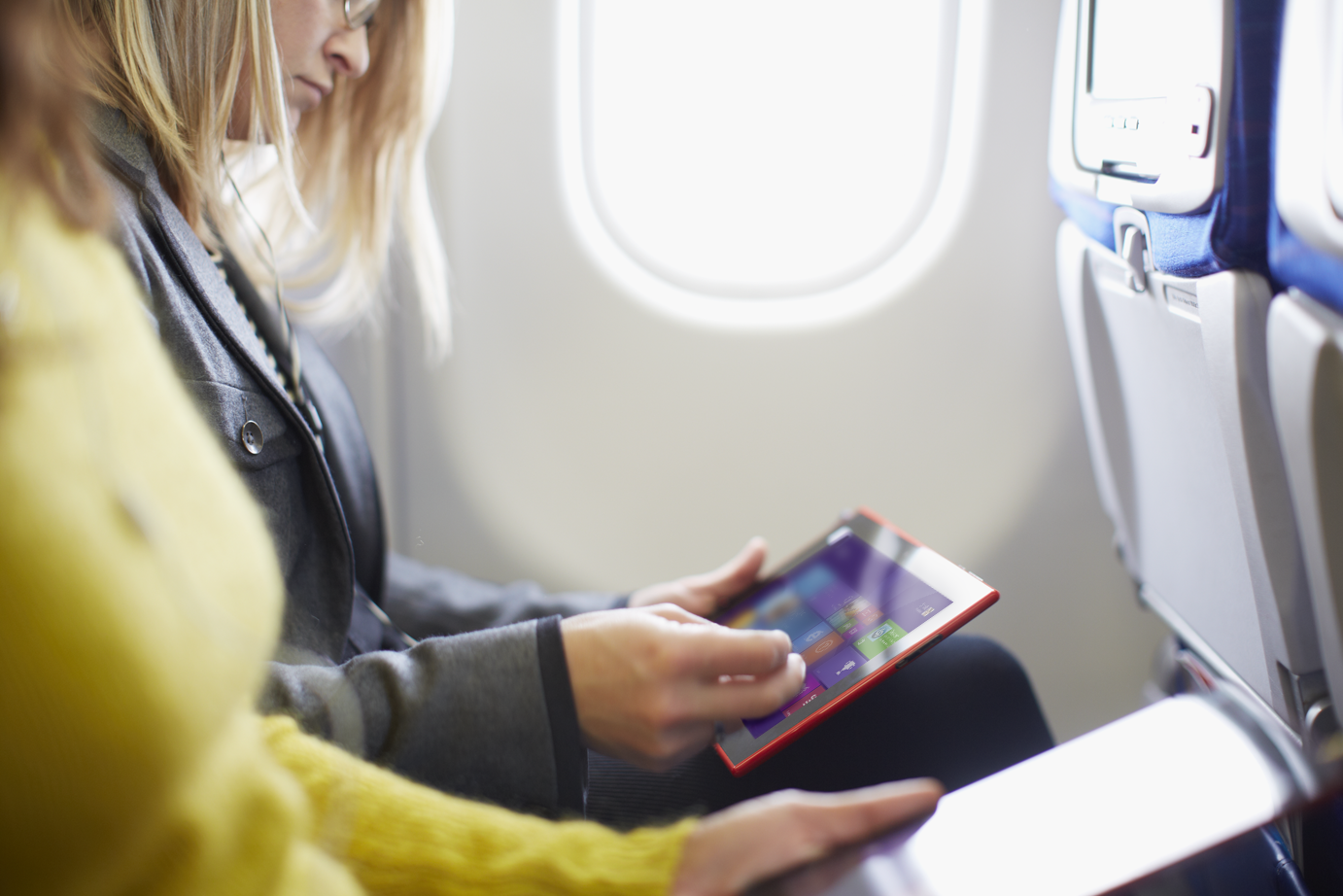 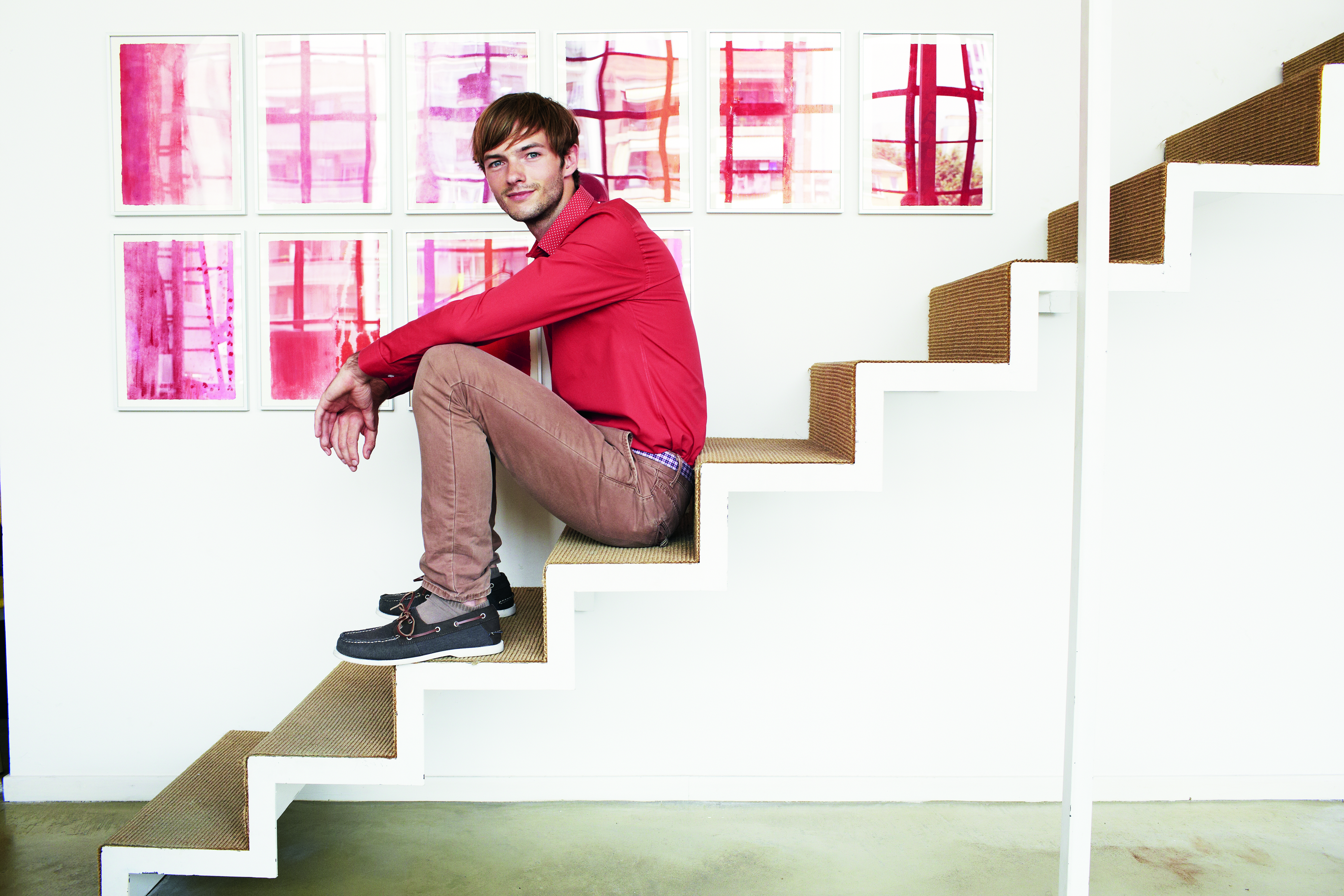 Share your knowledge across your company

Make your work go further

Discover information to help me make better decisions
Bring your team together
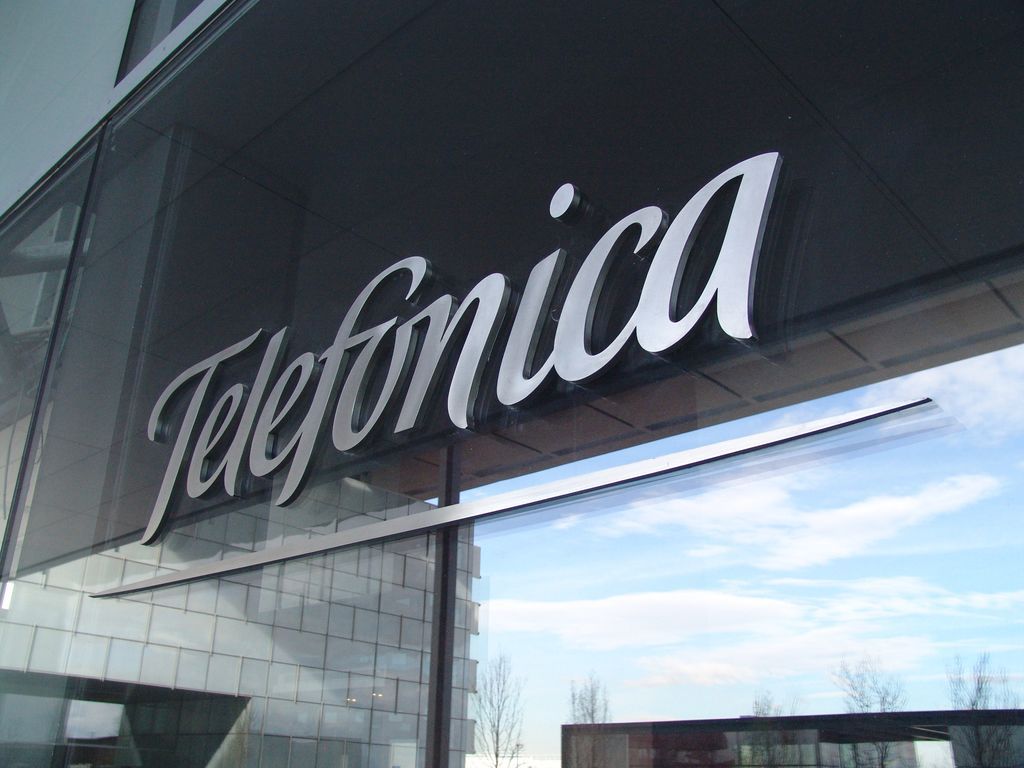 Work smarter and faster in teams
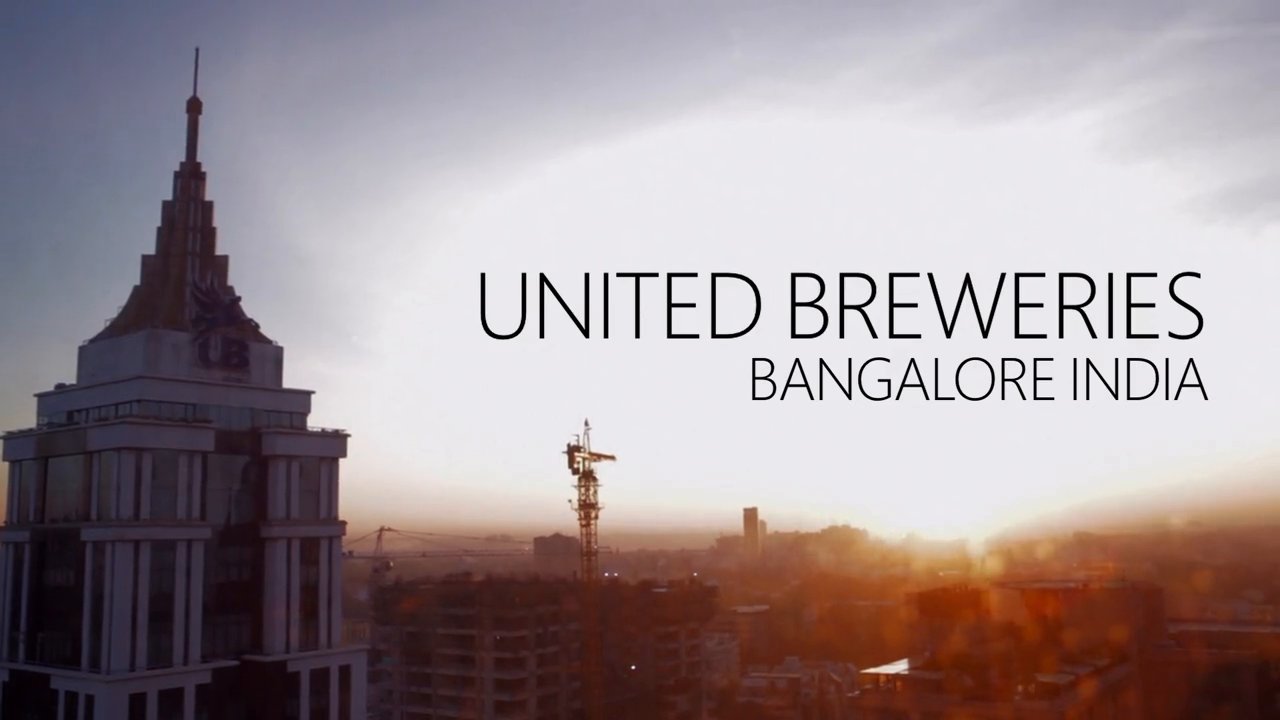 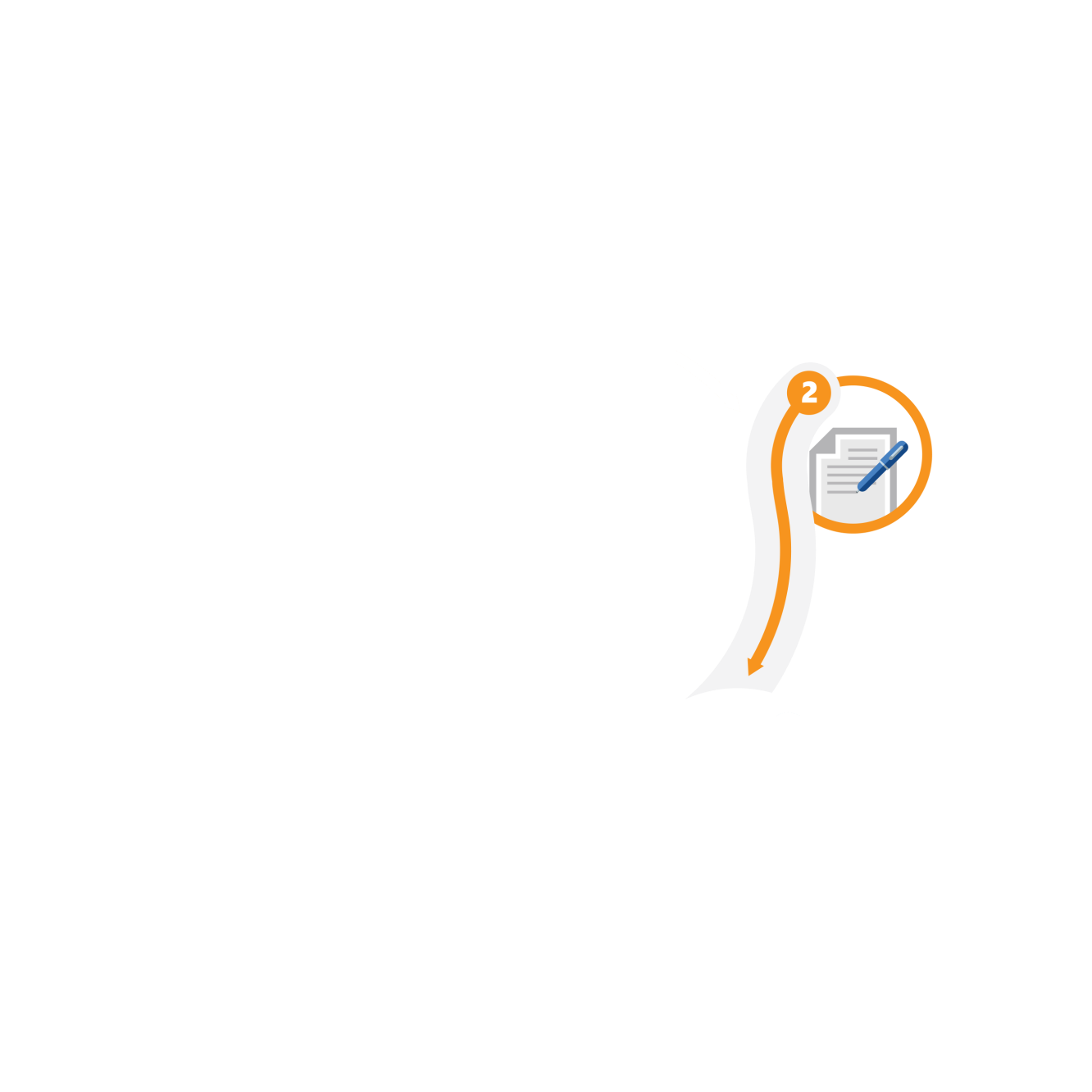 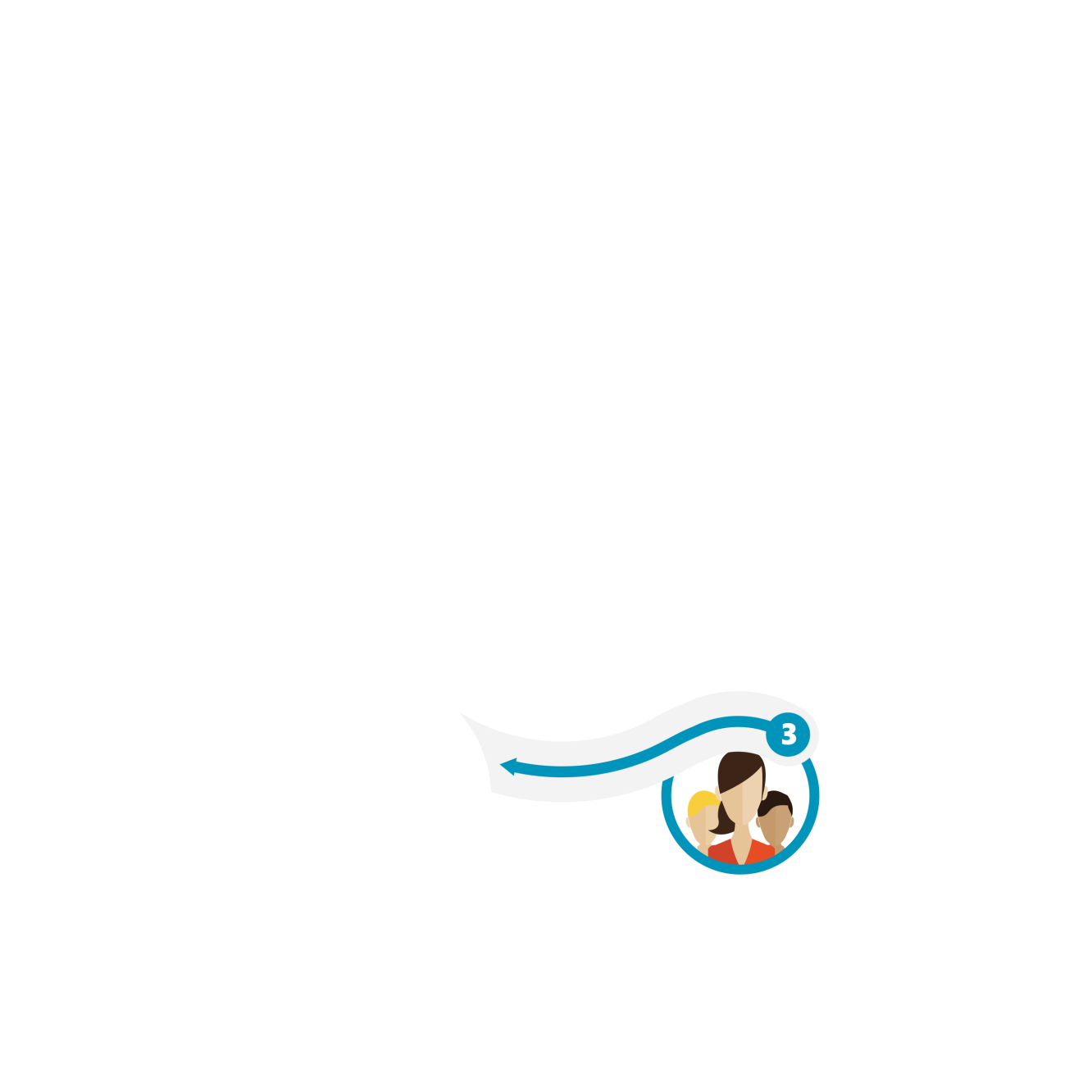 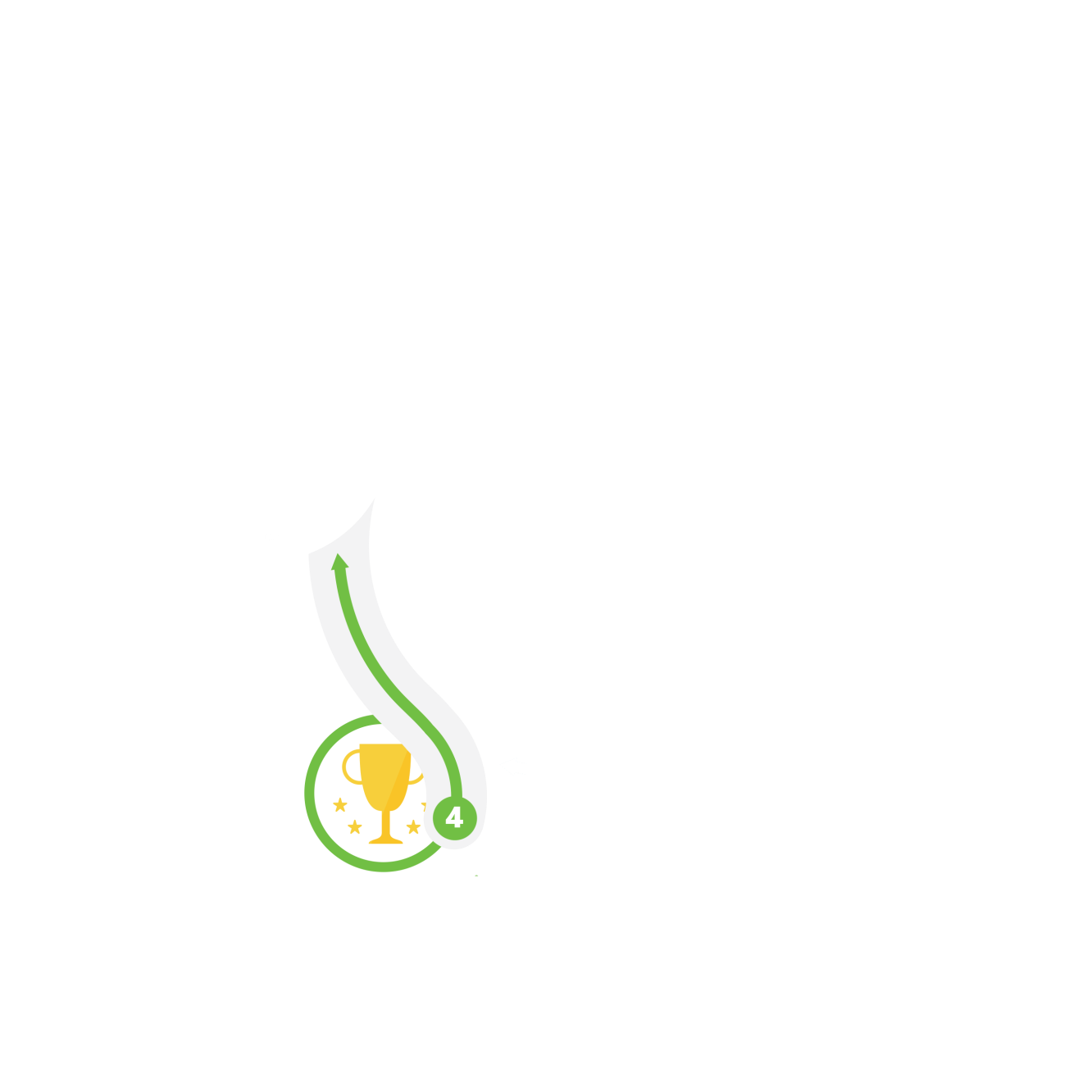 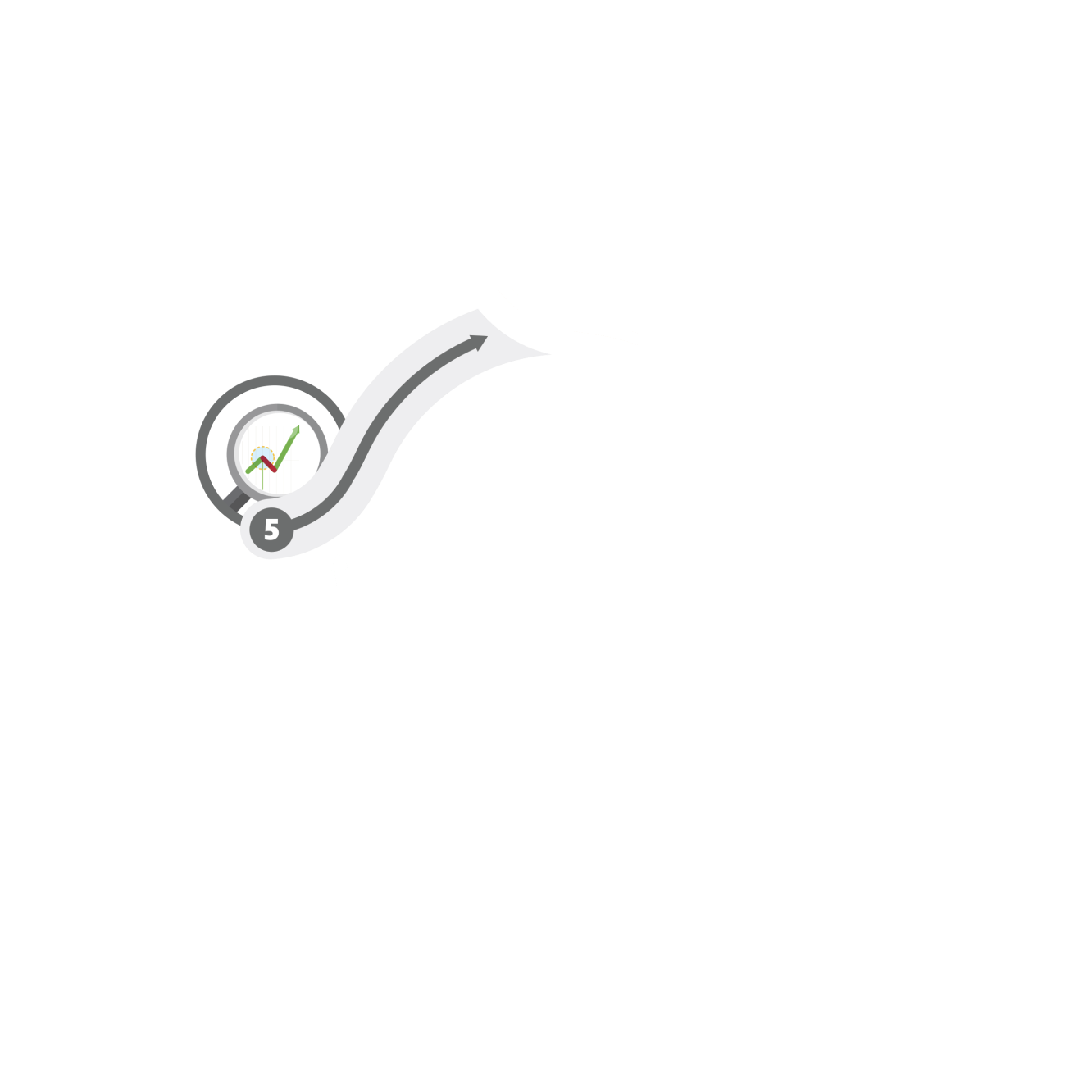 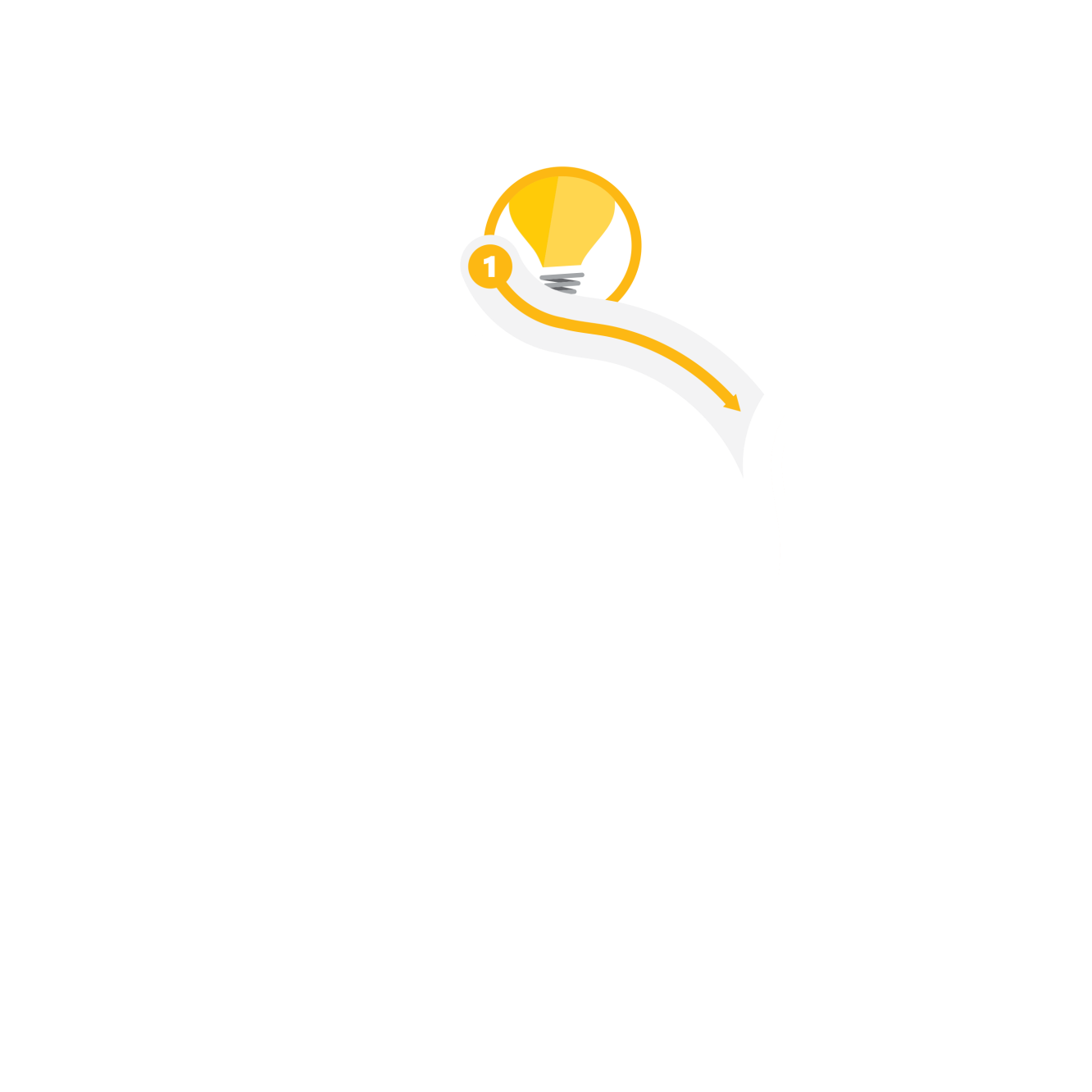 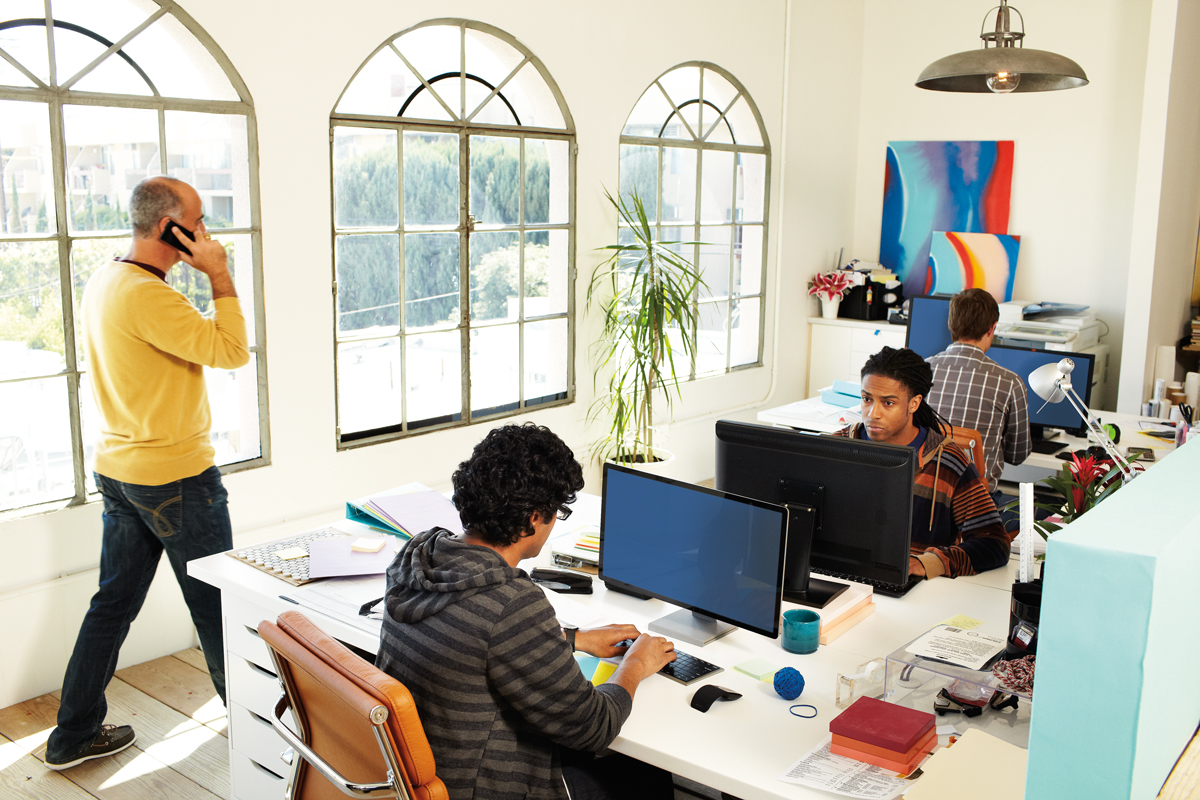 The Social Journey
Define Your Vision & Priorities
Evaluate, Adapt, & Iterate
Identify Business Outcomes
Plan to Work Social
Launch and Drive Success
Next Steps
1
Sign up for Yammer at www.yammer.com
2
Start a group based off a topic, project, or locality
3
Connect with customers and hear the latest updated in the O365 Network
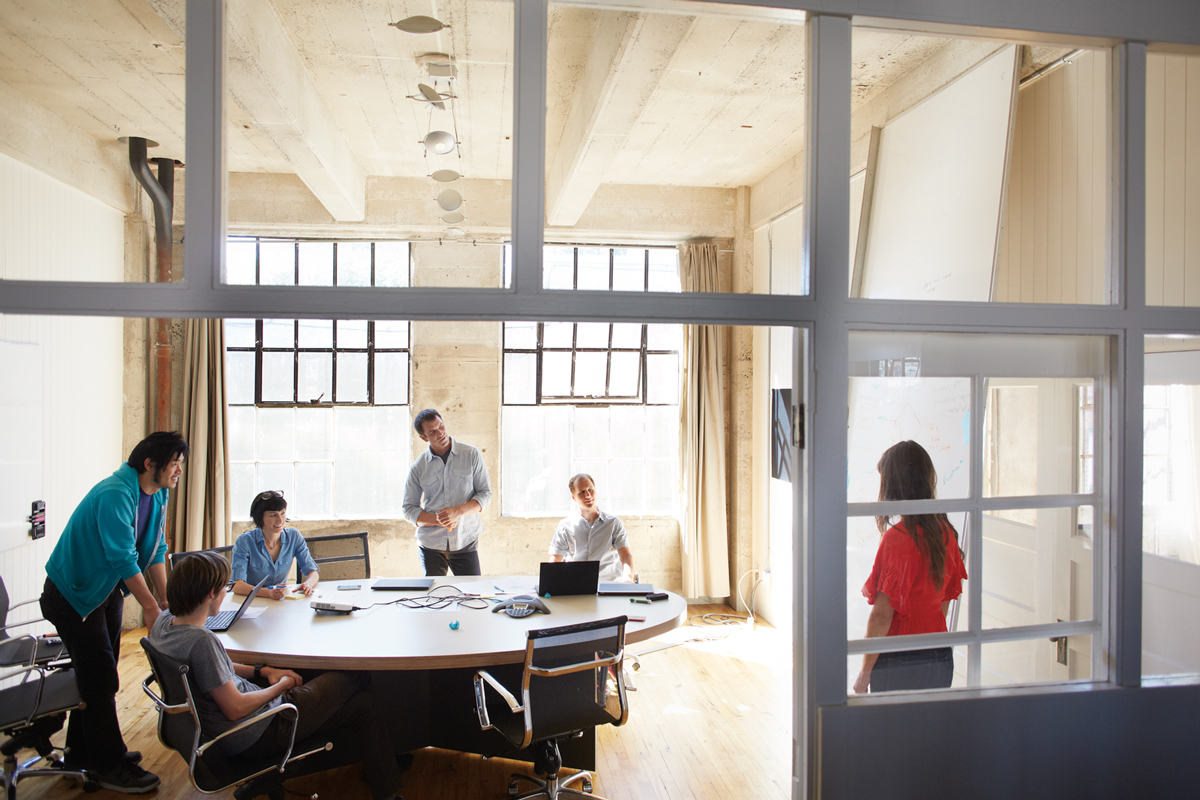 Any questions?
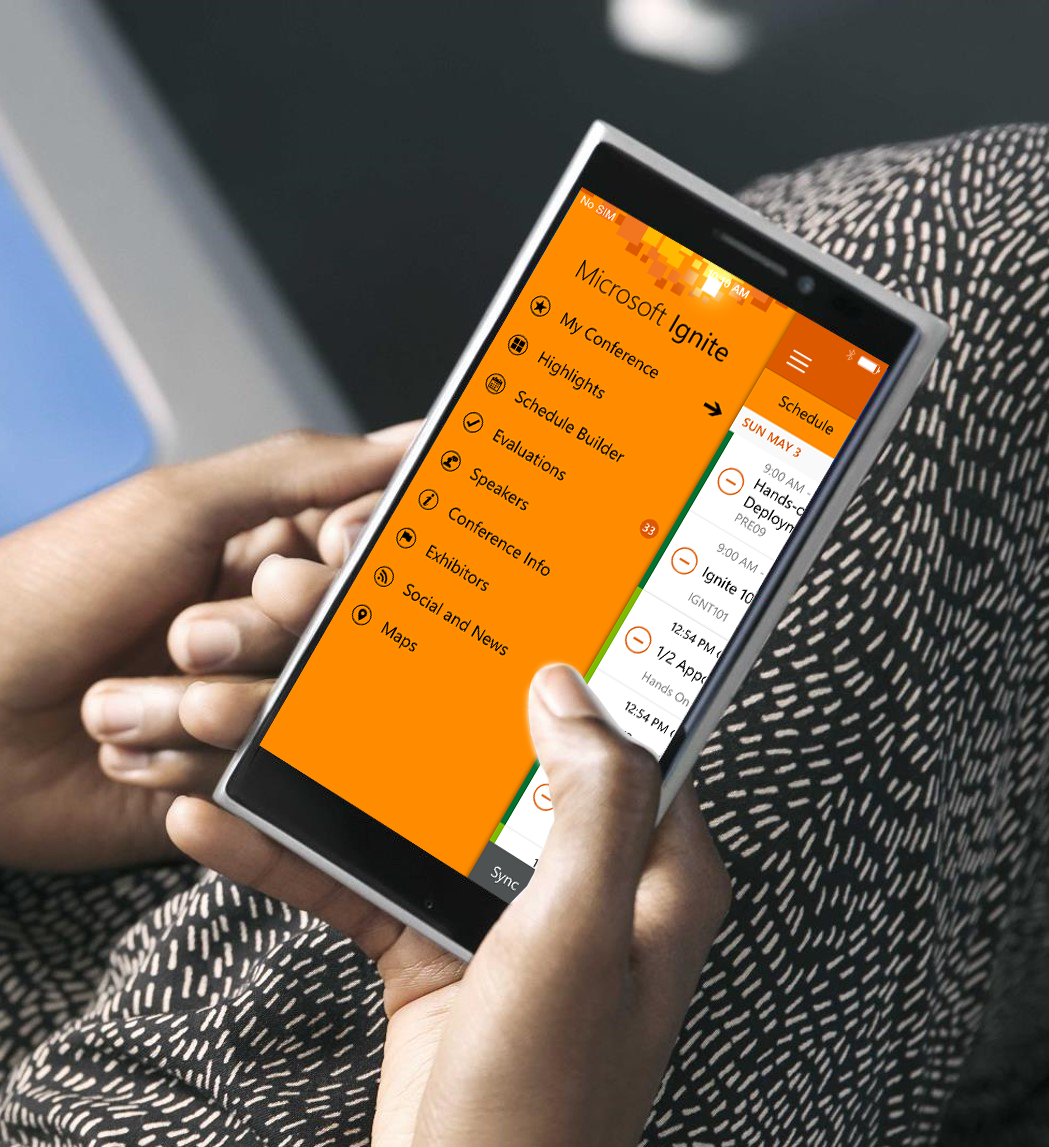 Please evaluate this session
Your feedback is important to us!
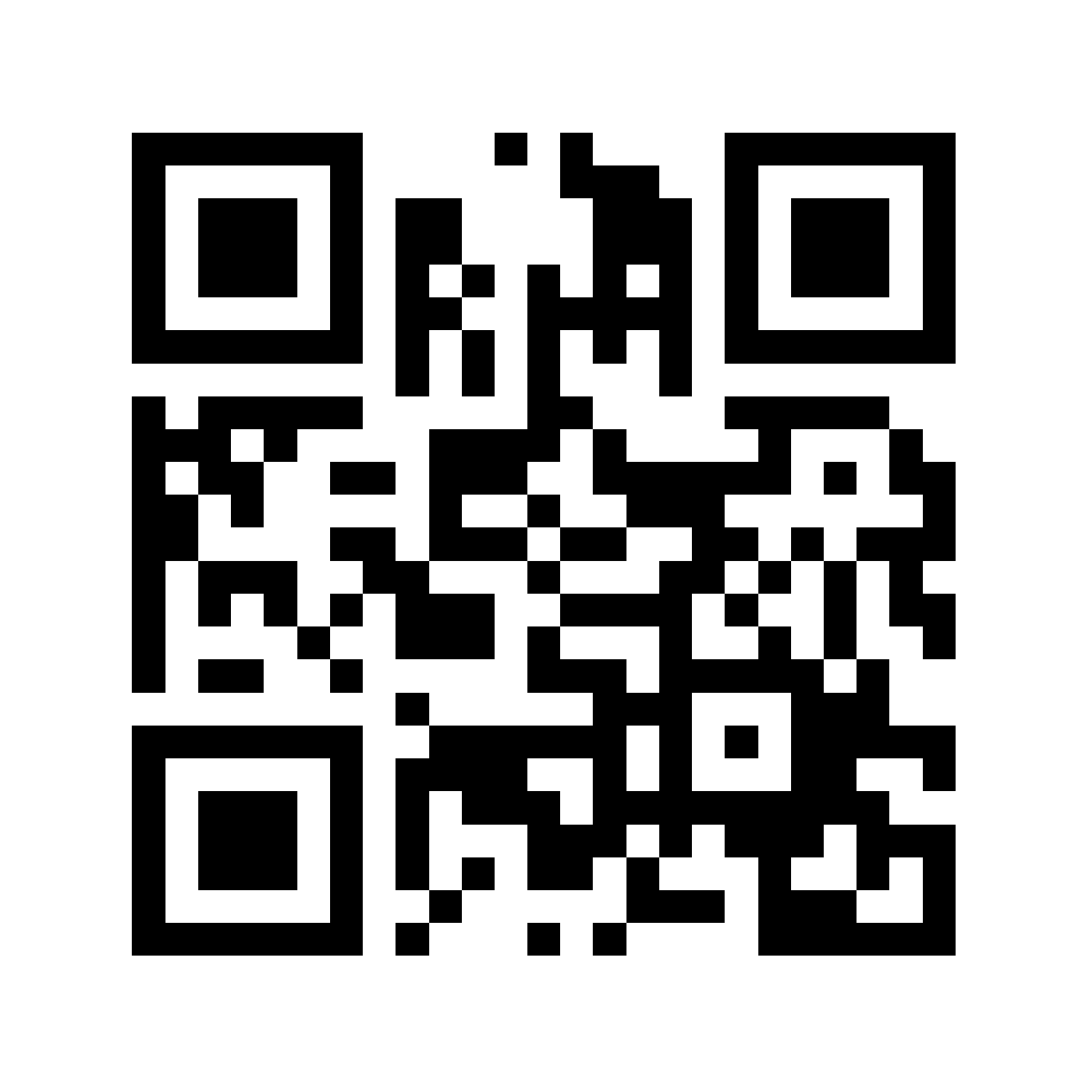 Visit Myignite at http://myignite.microsoft.com  or download and use the Ignite Mobile App with the QR code above.
Appendix
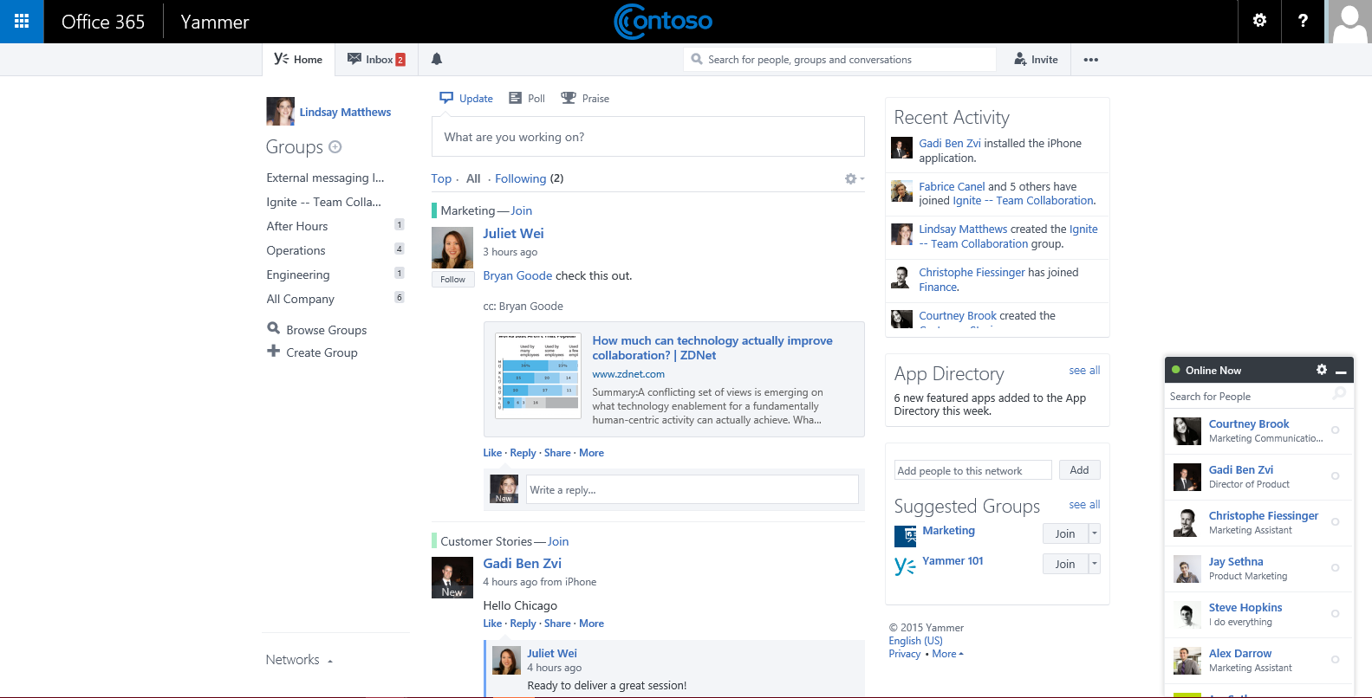 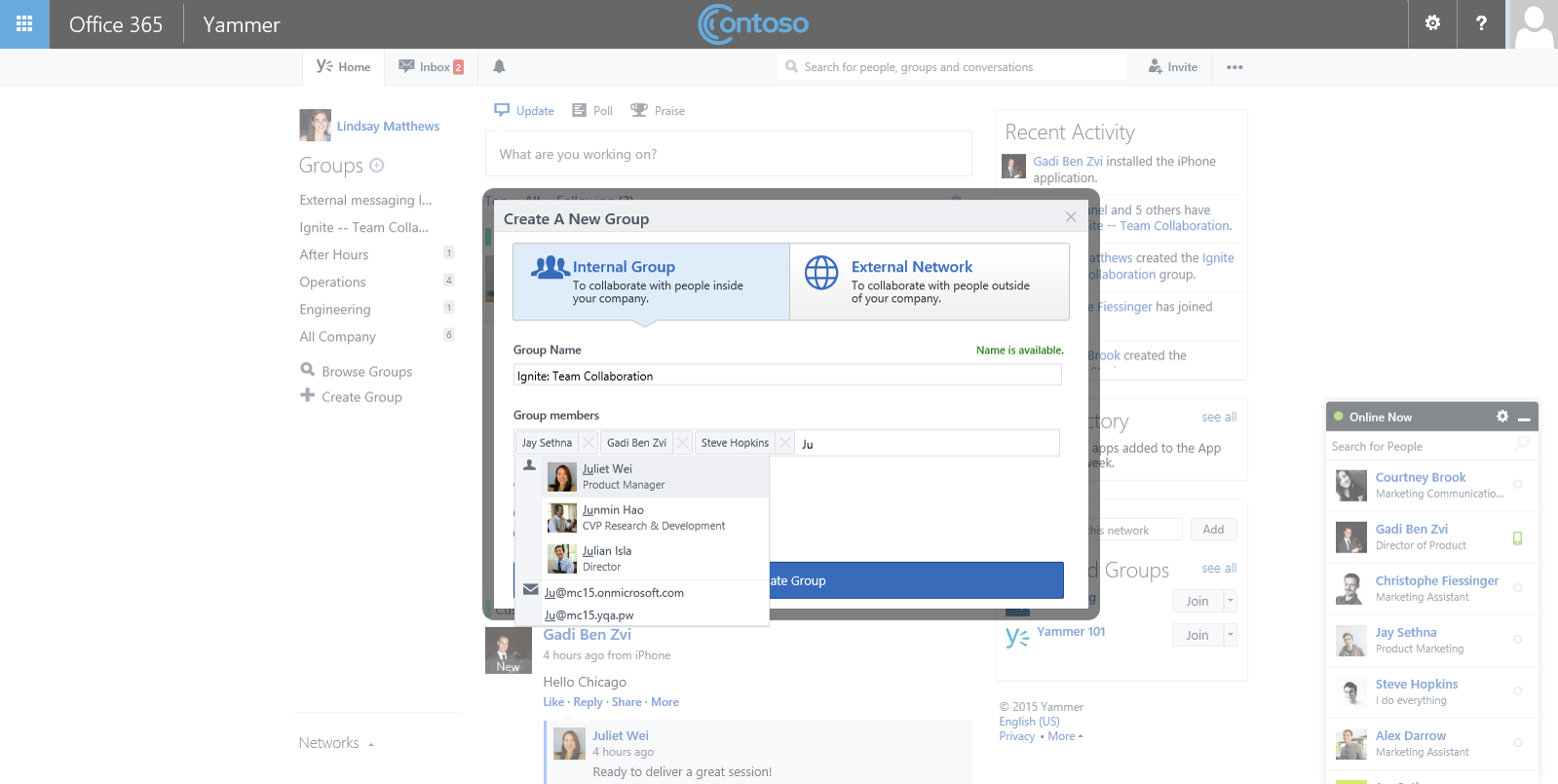 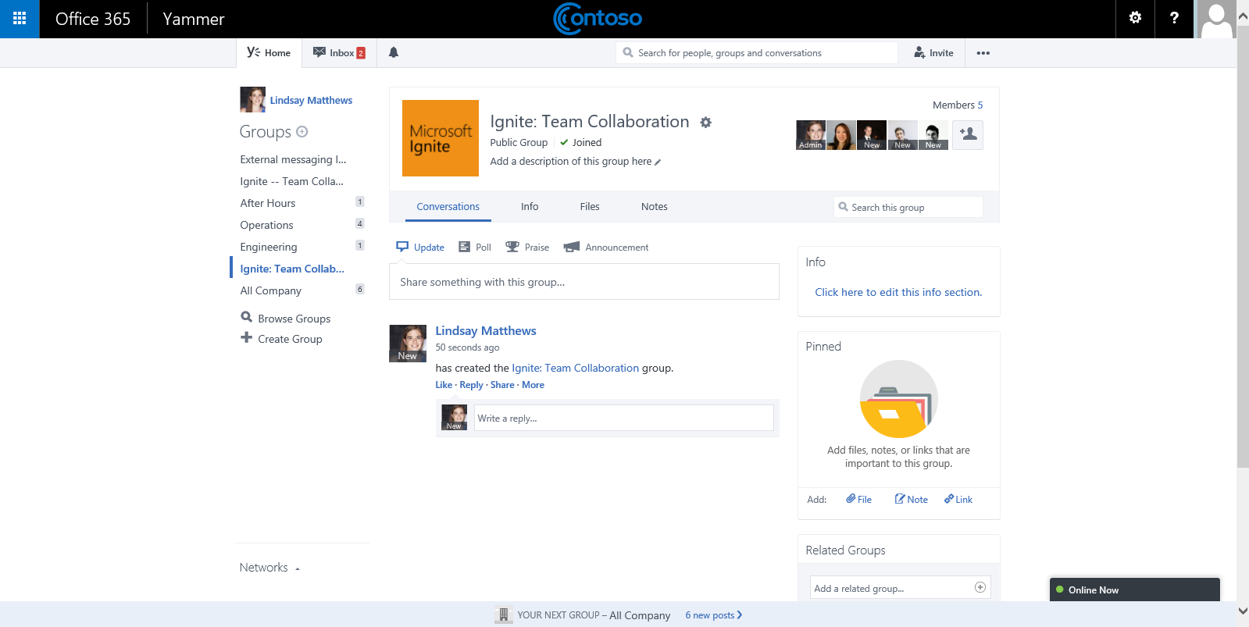 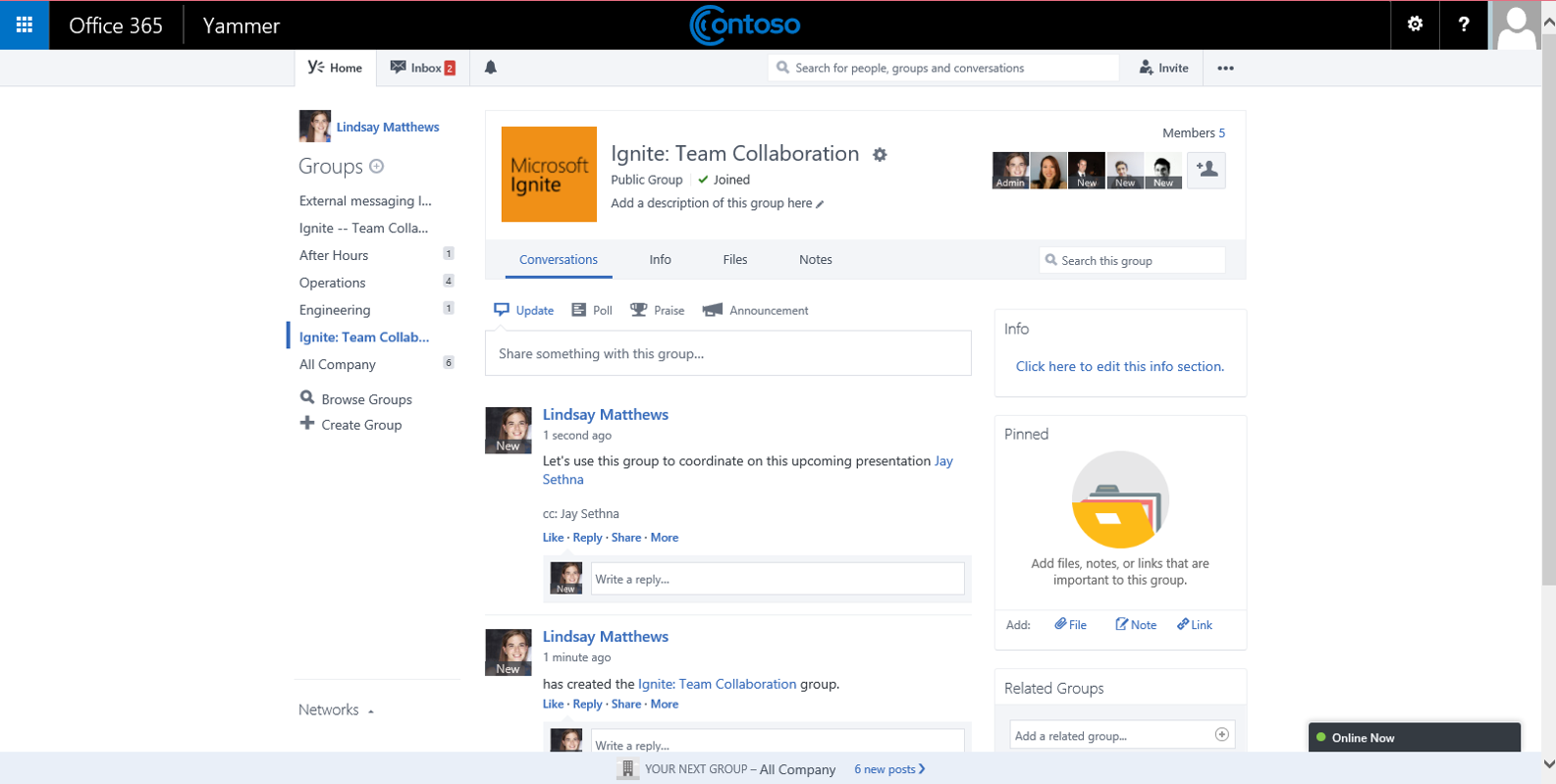 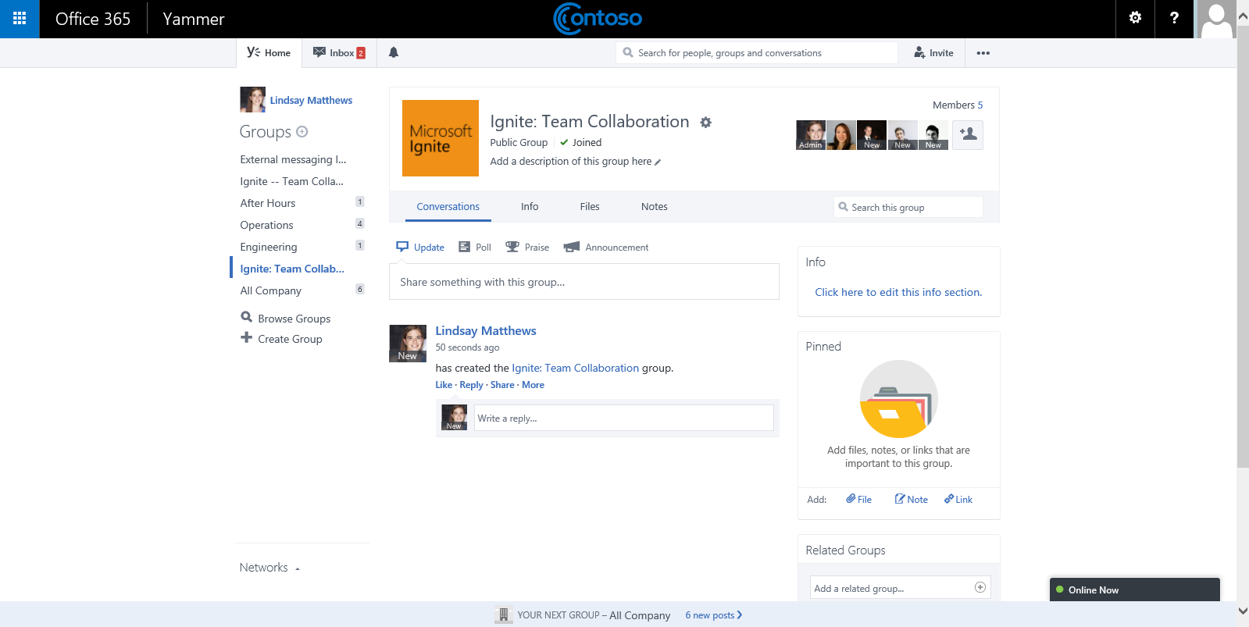 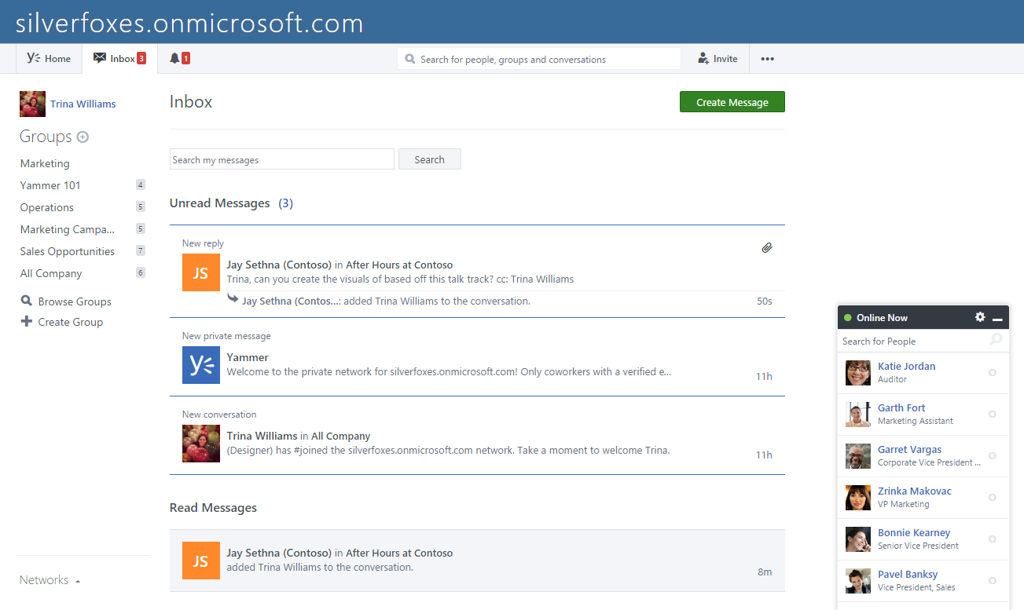 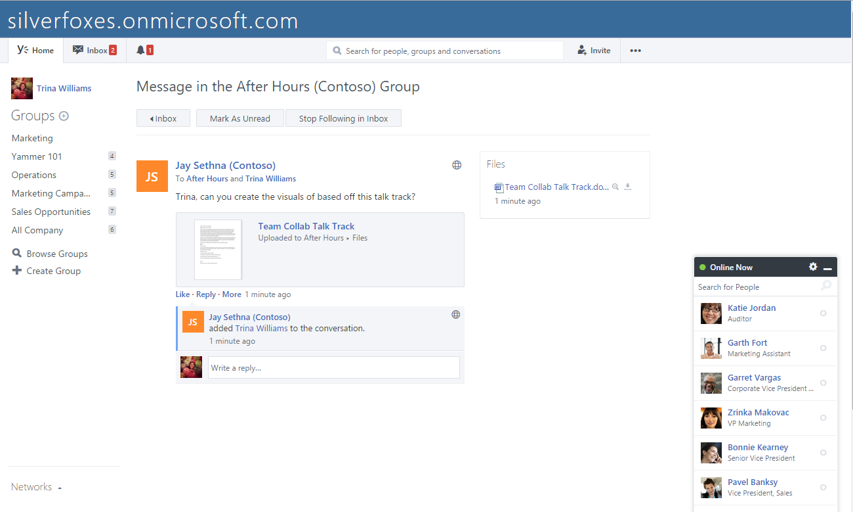 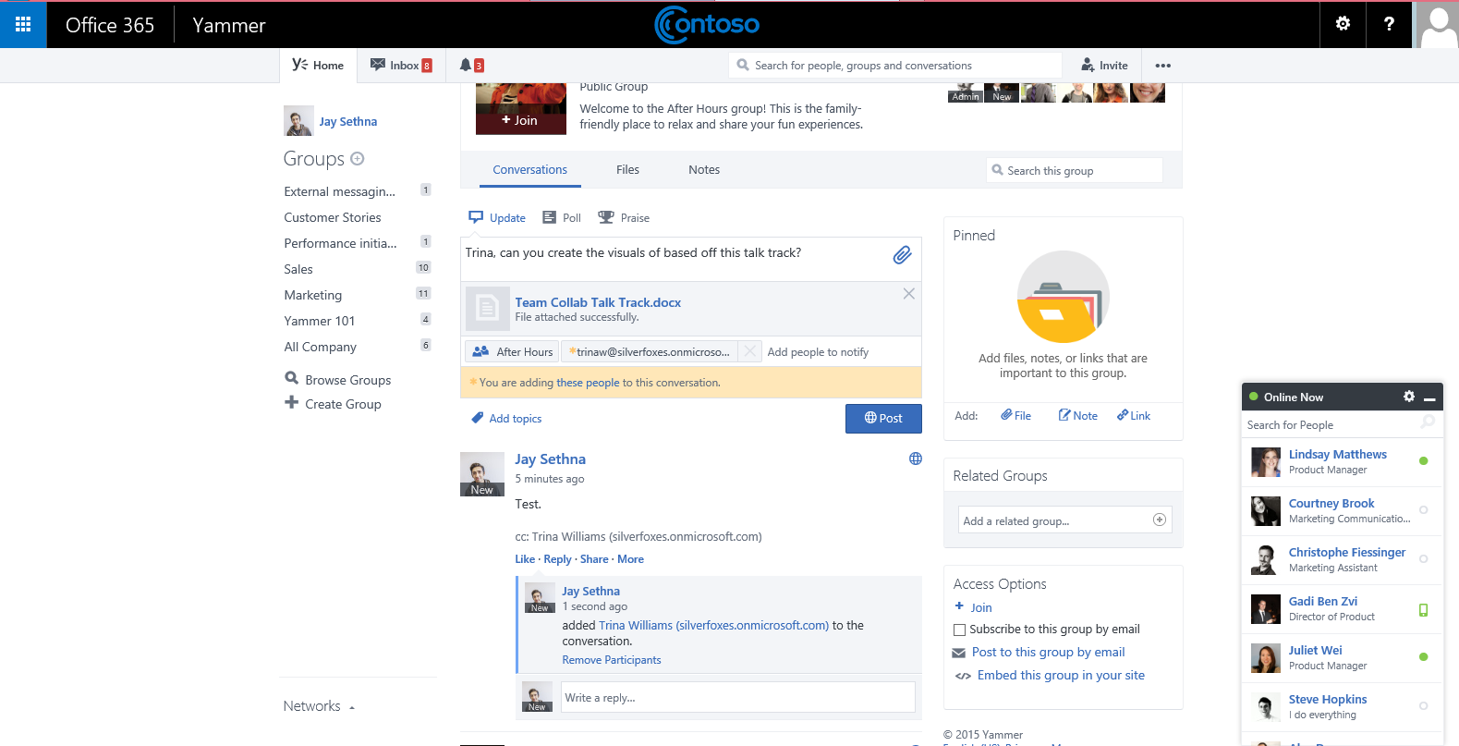 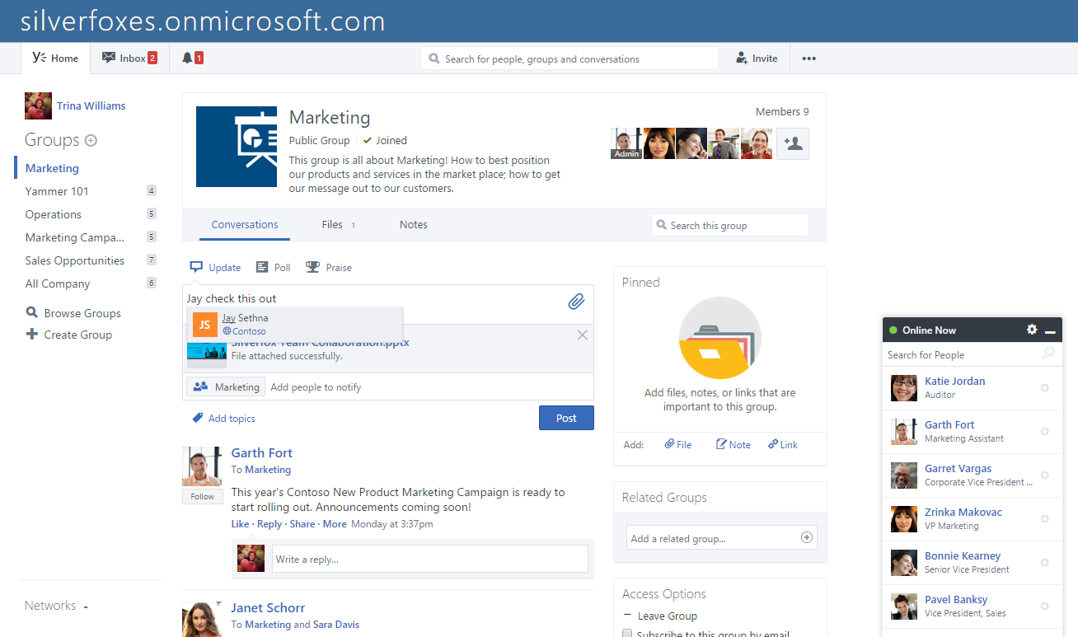 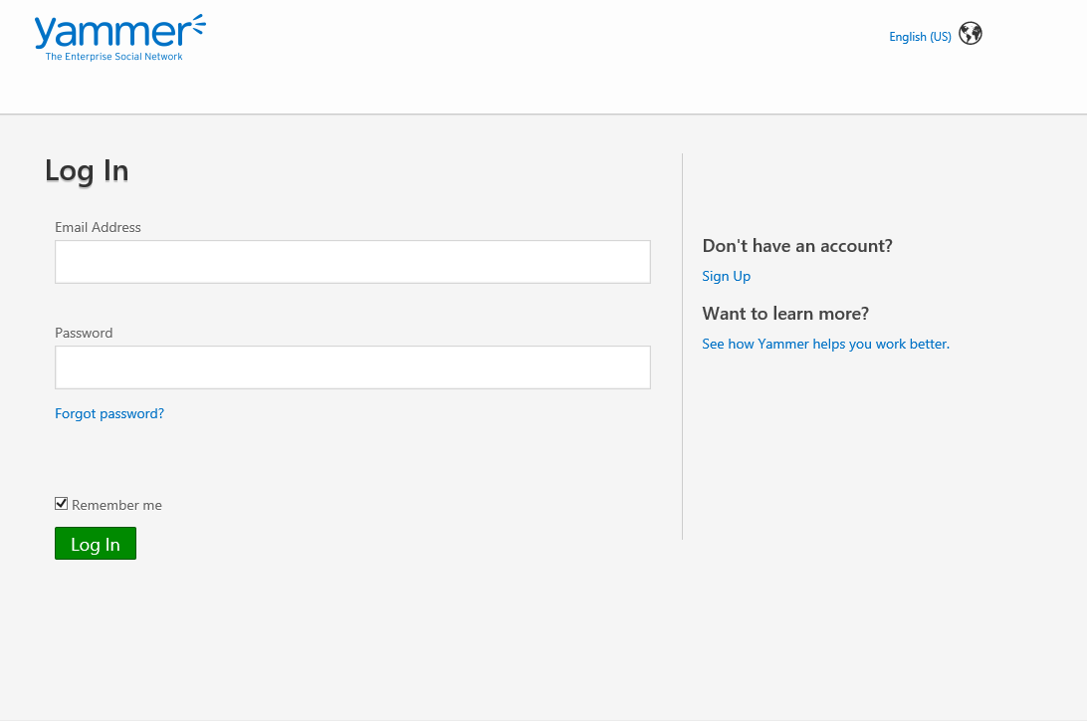 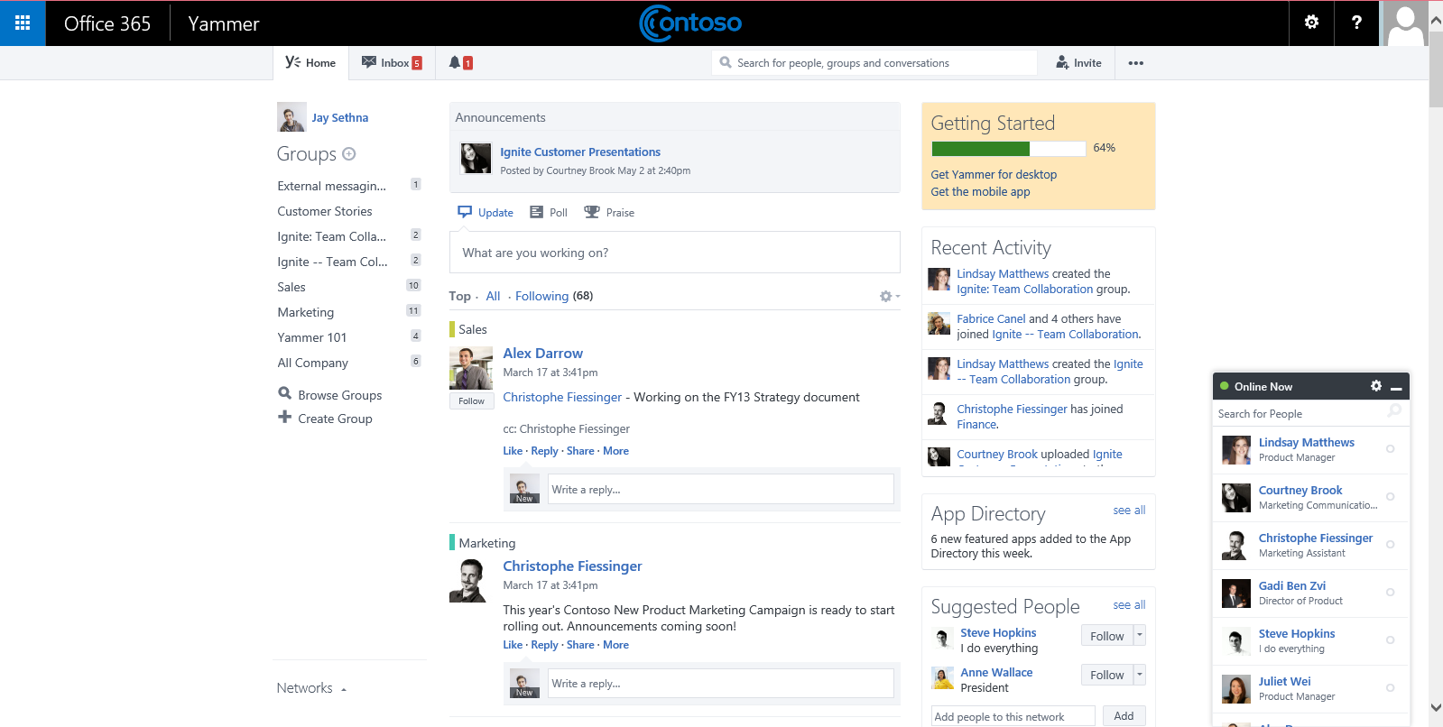 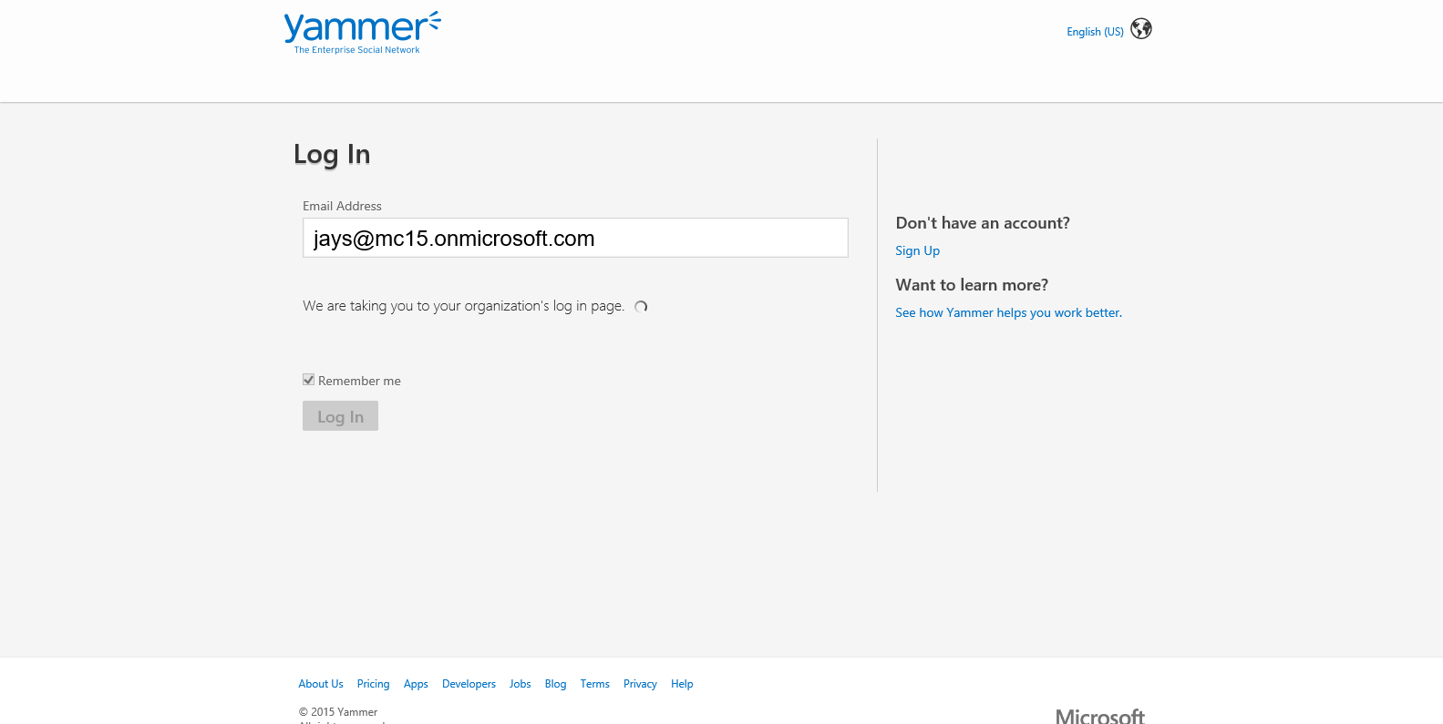 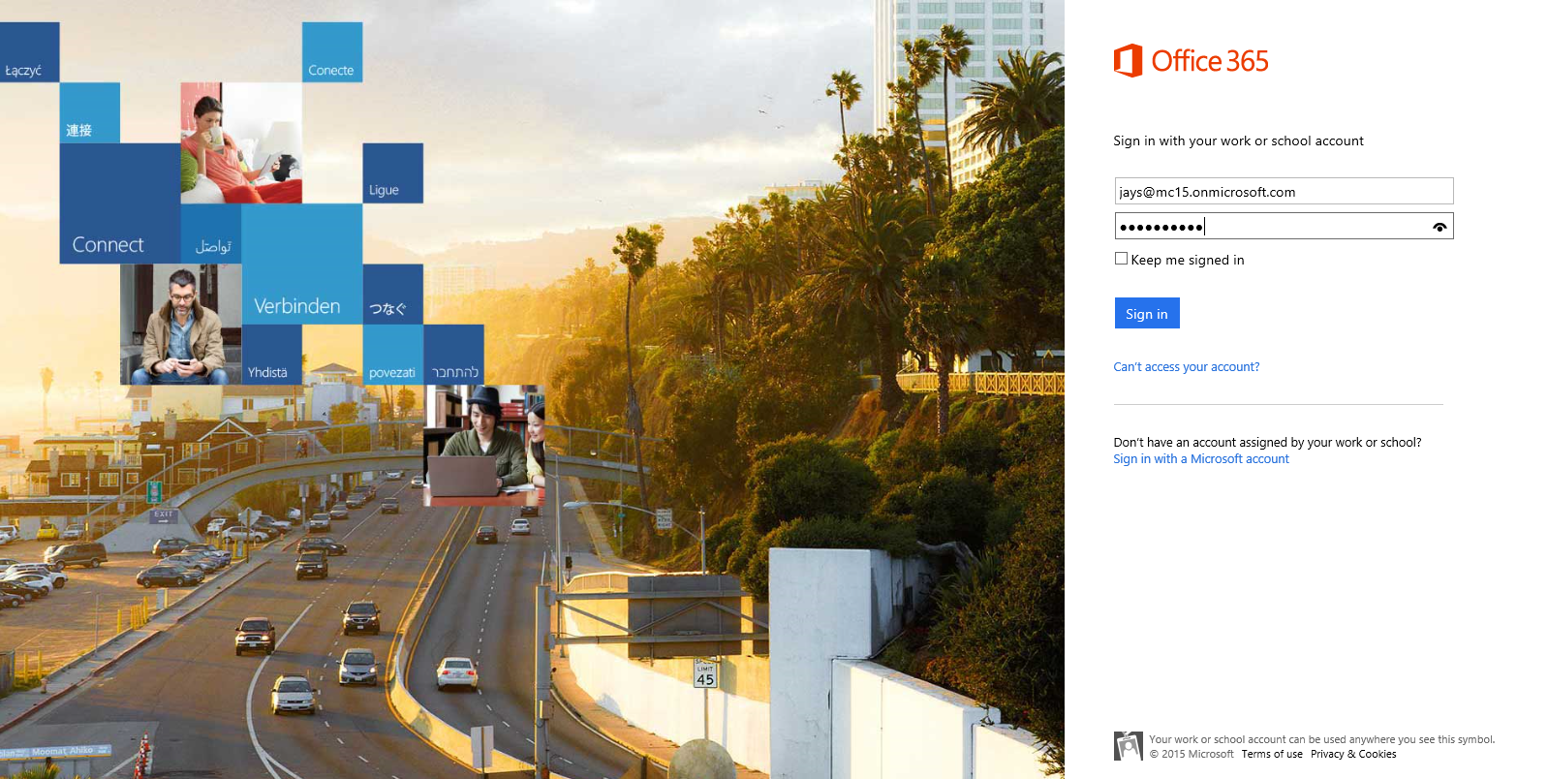 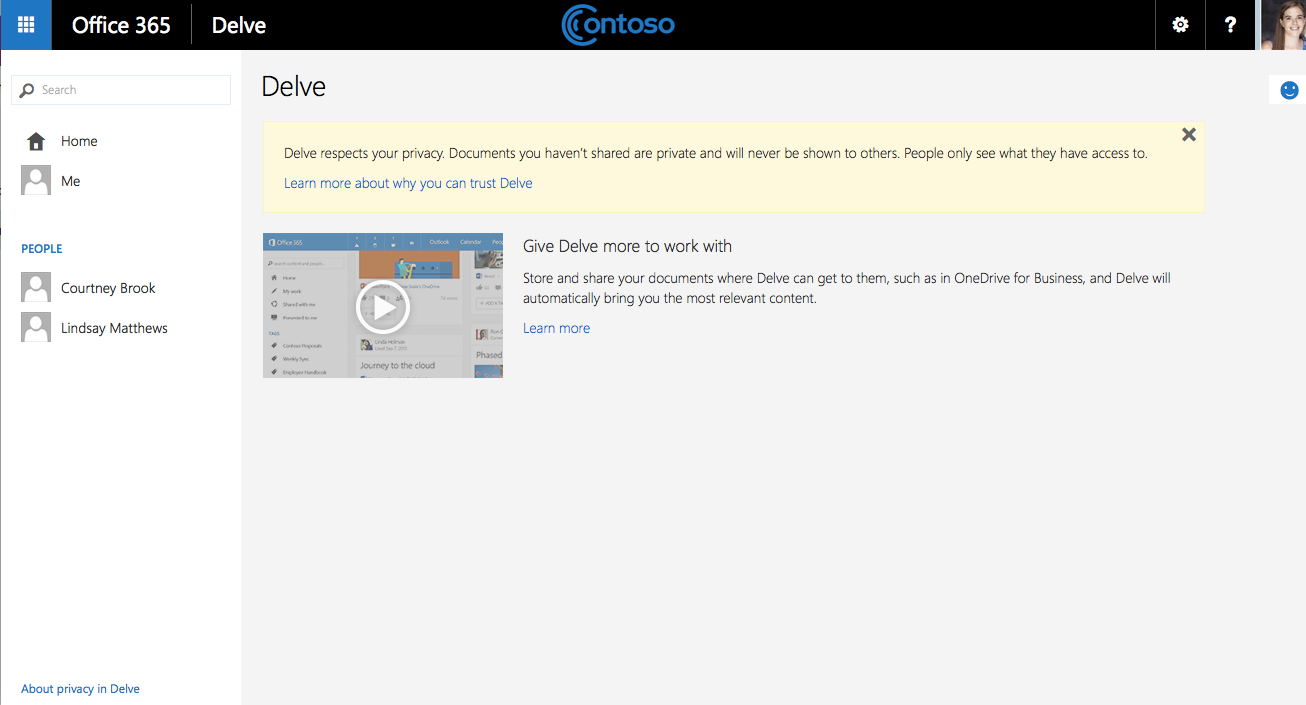 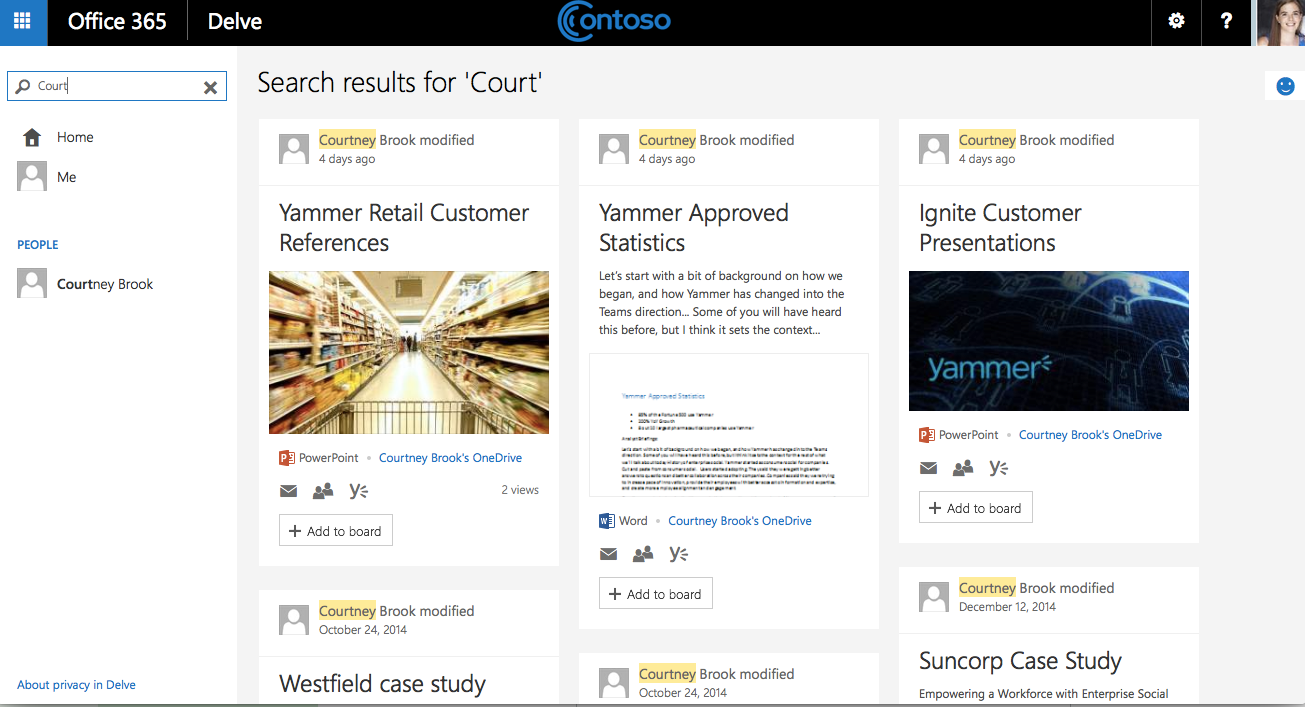 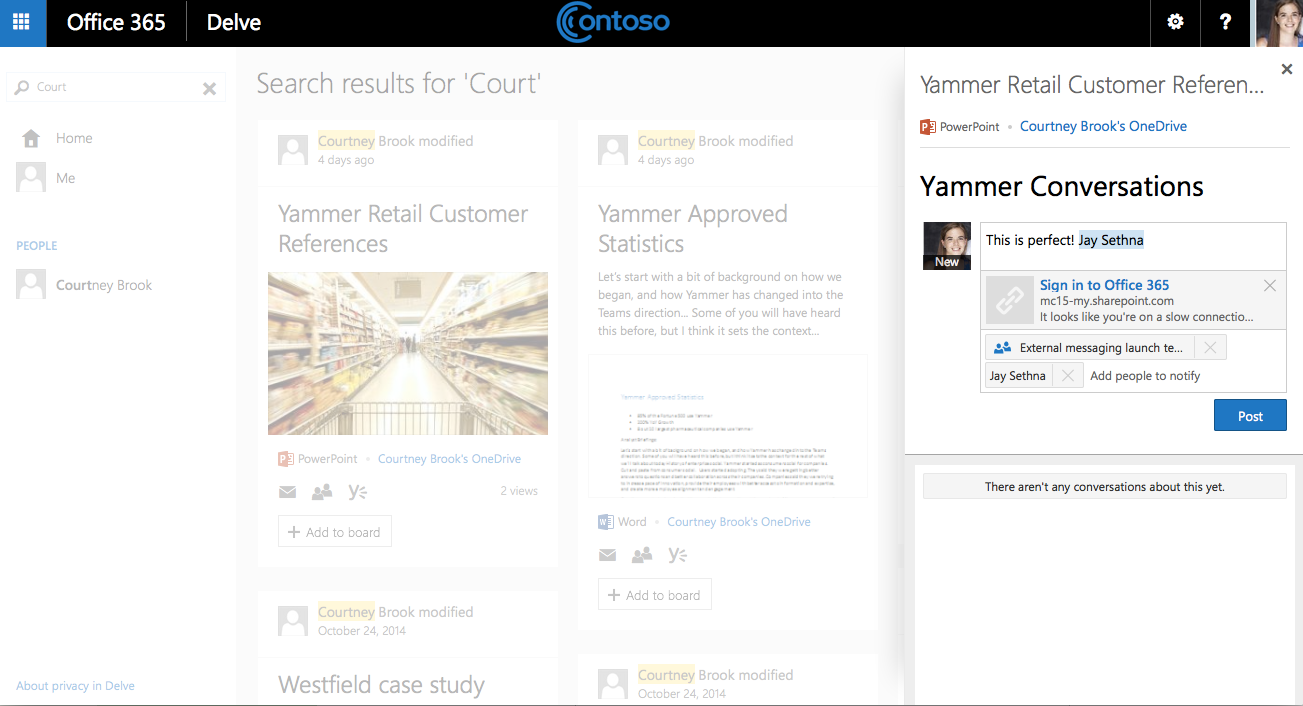 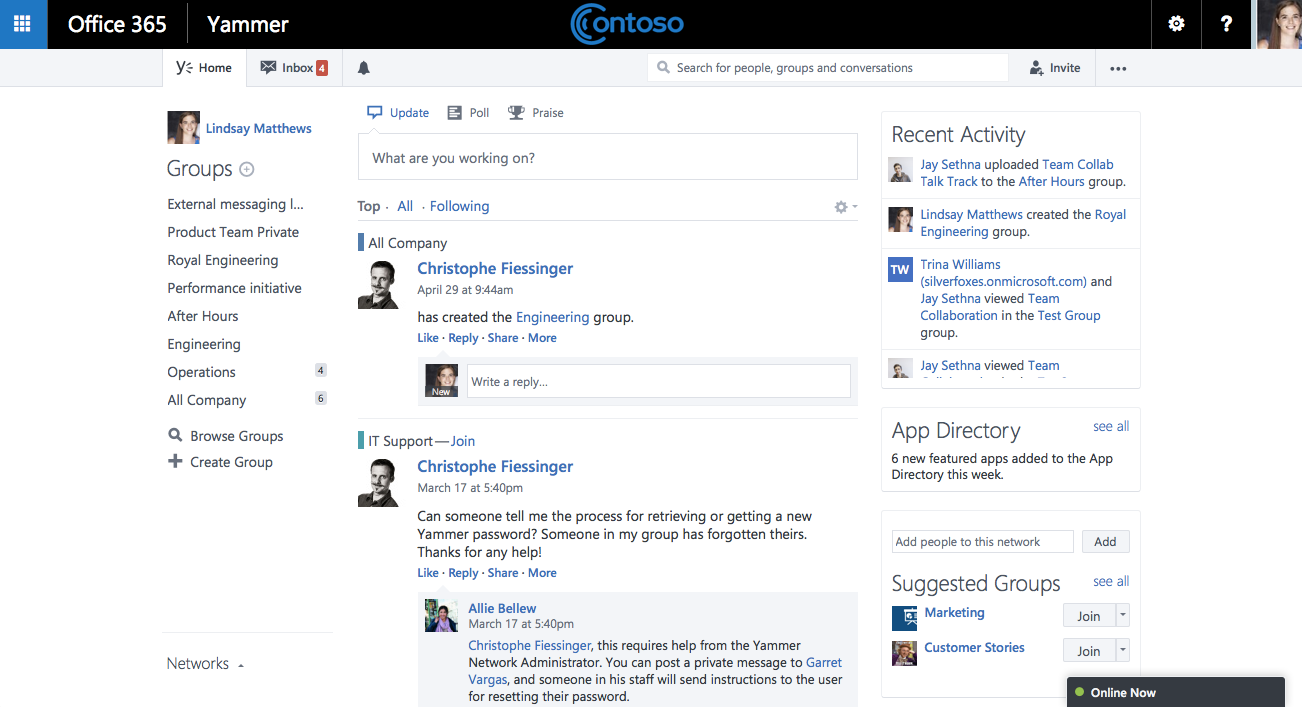